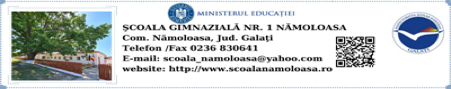 FOTOGRAFIE ÎN NATURĂ
CONCURS- SECȚIUNEA FOTO/ DESEN
CLASELE V-VIII
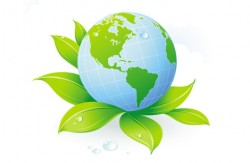 PROGRAMUL NAȚIONAL SĂPTĂMÂNA VERDE
AN ȘCOLAR 2023-2024
23-27 octombrie 2023
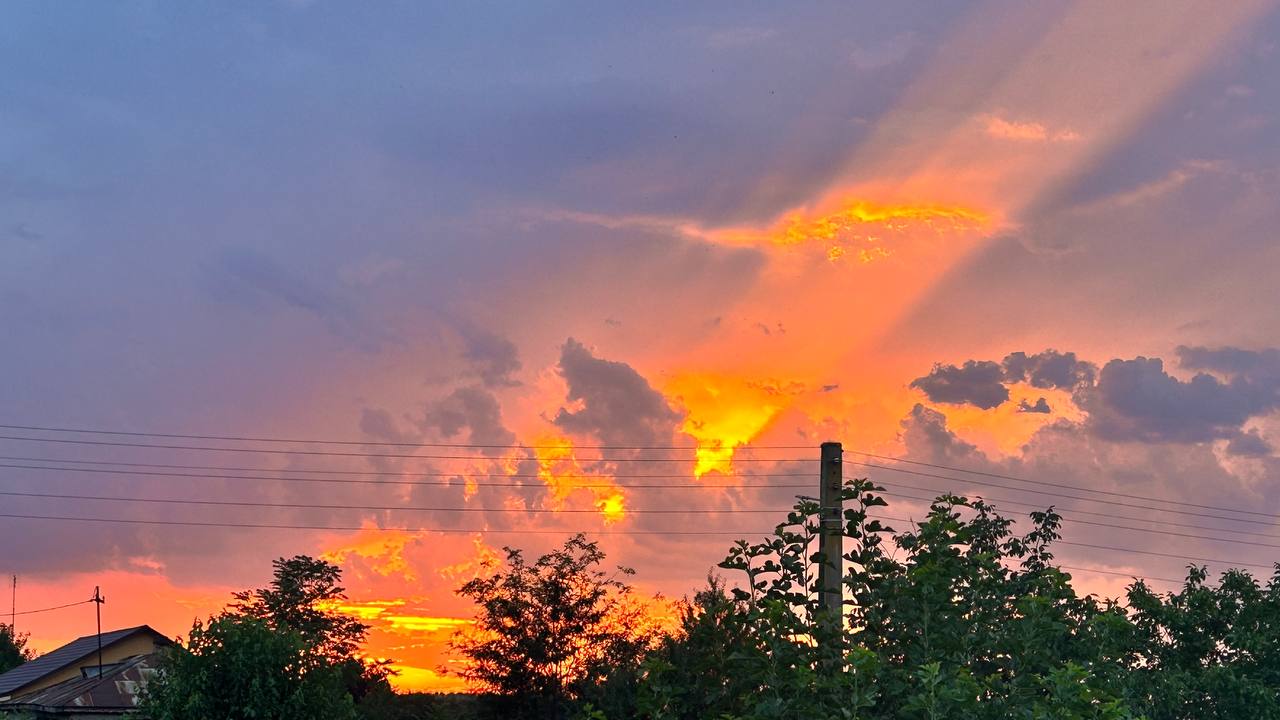 Titlu:Culorile de foc ale apusului
Adam Amalia Raluca
Clasa a VIII-a
Descriere: :Soarele îmbrățișează cerul, ca un dans nesfârșit  între lumina și infinit.
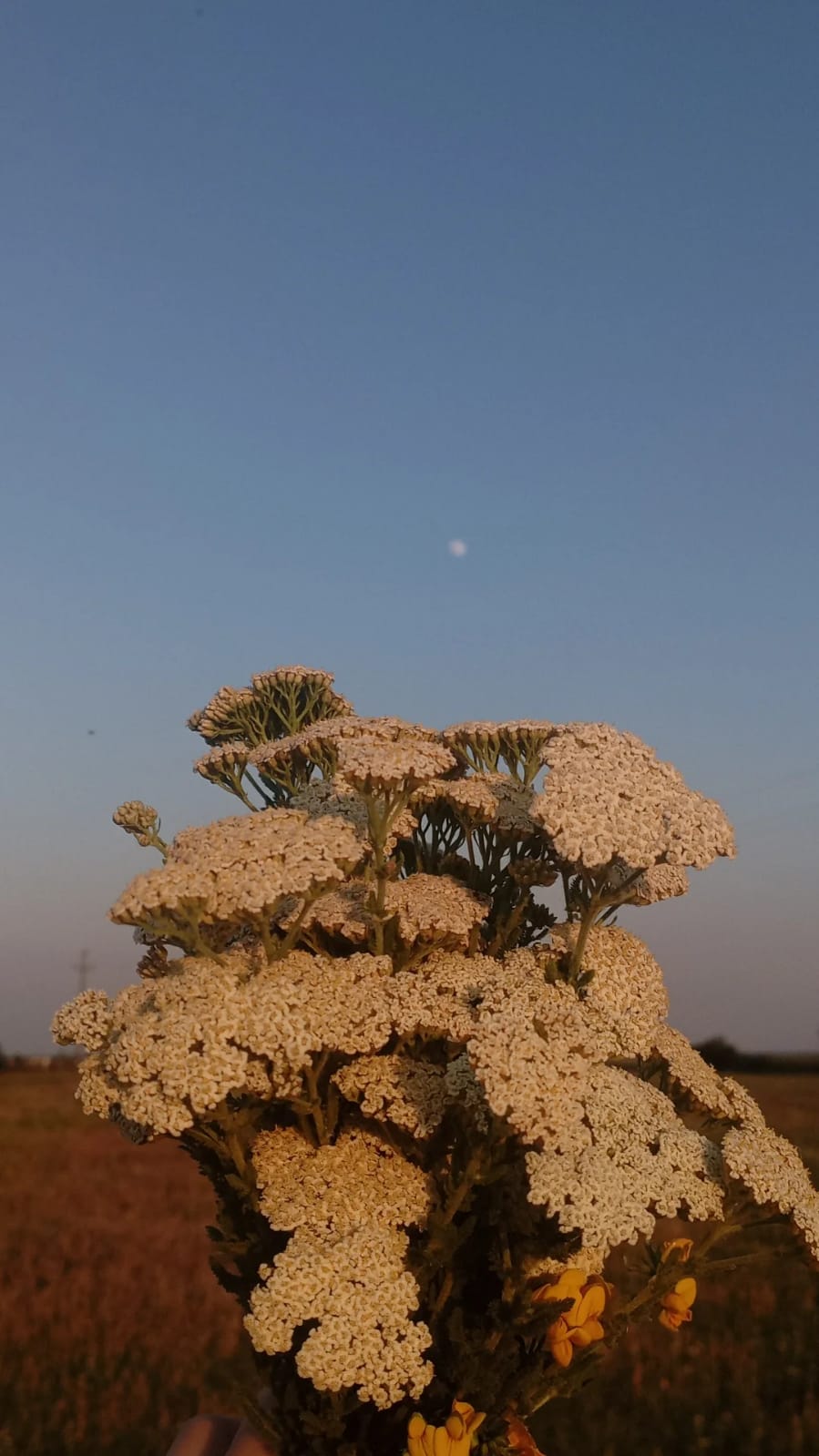 Titlu:Atmosfera verii
Adam Amalia Raluca
Descriere: Melancolia peisajul stârnește calmitatea sufleteasca

Clasa a VIII-a
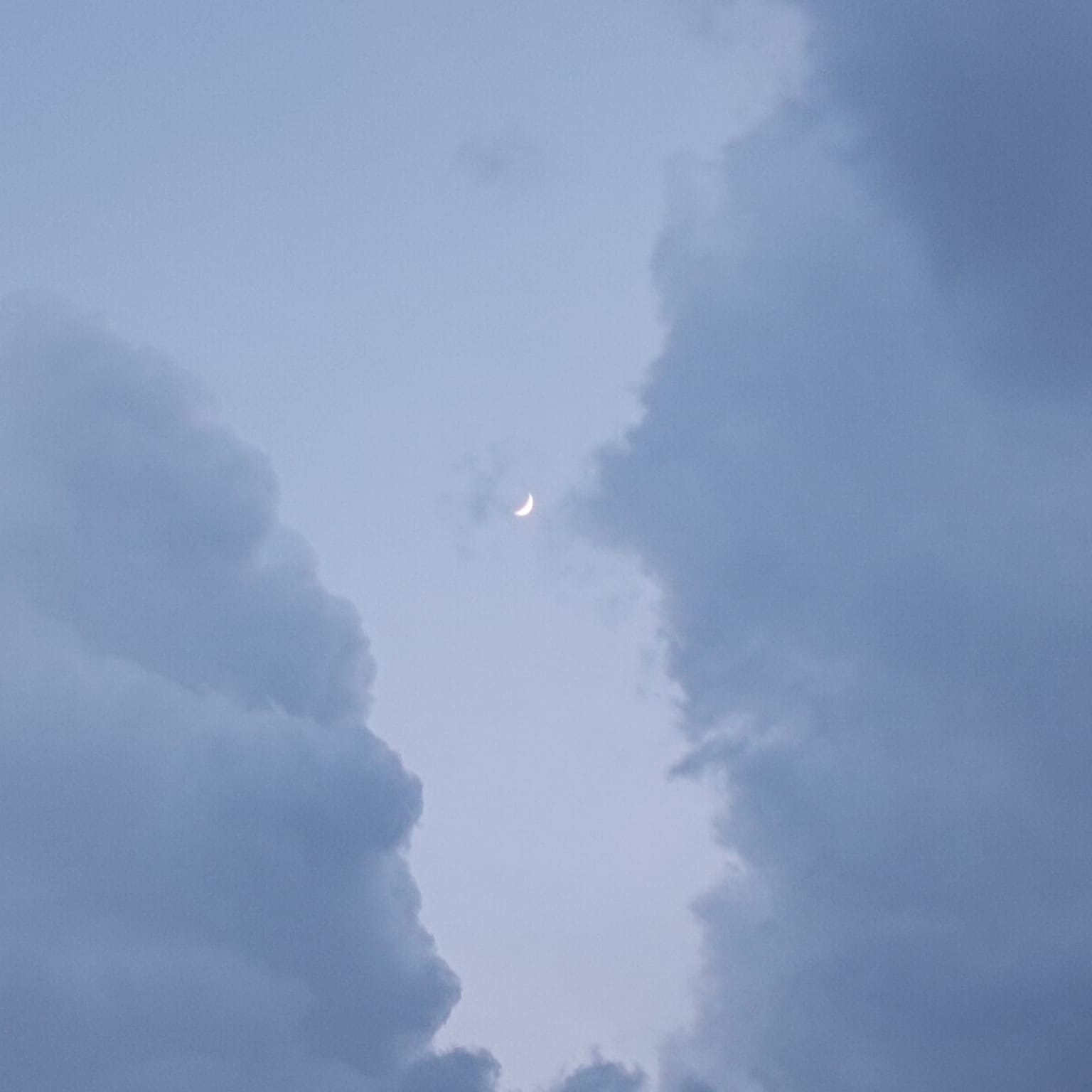 Titlu:Paznicul nopții
Adam Amalia Raluca

Descriere : Luna, perla sparta sub melancolia eternă a întunericului,  
 stapaneste cerul cu a ei lumina

Clasa a VIII-a
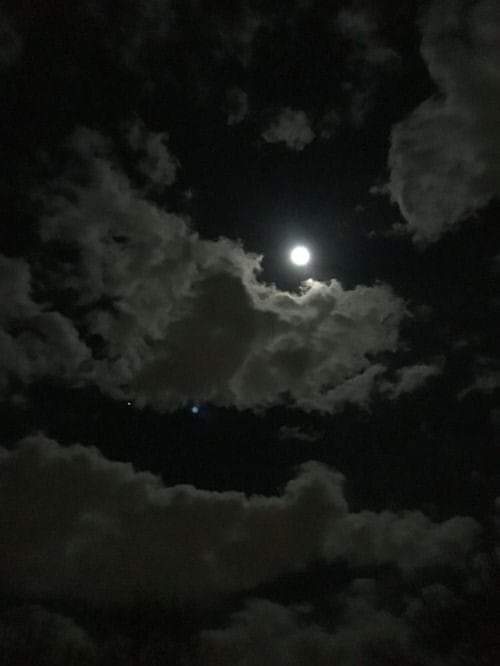 Titlu:Podoaba nopții 
Adam Alexandra Florentina

Descriere :În bezna nopții, răsare un far călăuzitor .

Clasa a VIII-a
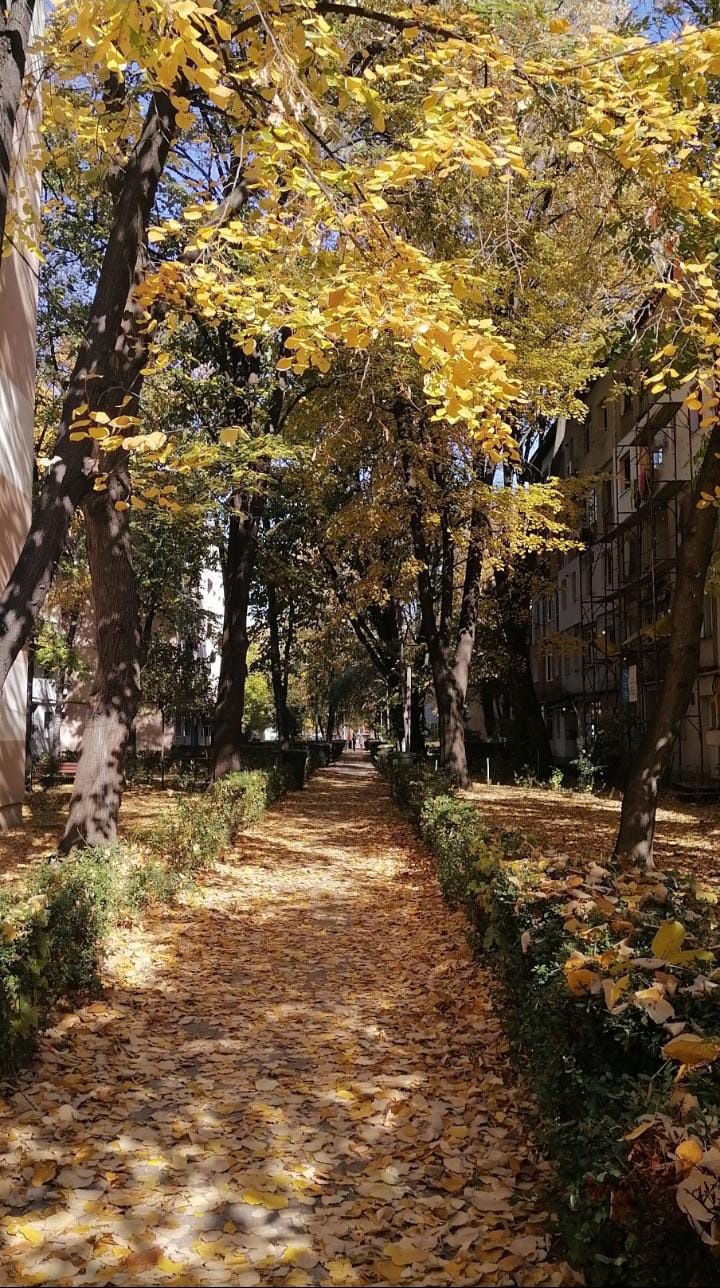 Titlu:Stâlpii aurii ai toamnei 
AURICĂ REBECCA

Descriere : Aleia stăjuită de coroana aurie a pomilor, învăluie lumina autumnală .

Clasa a VII-a
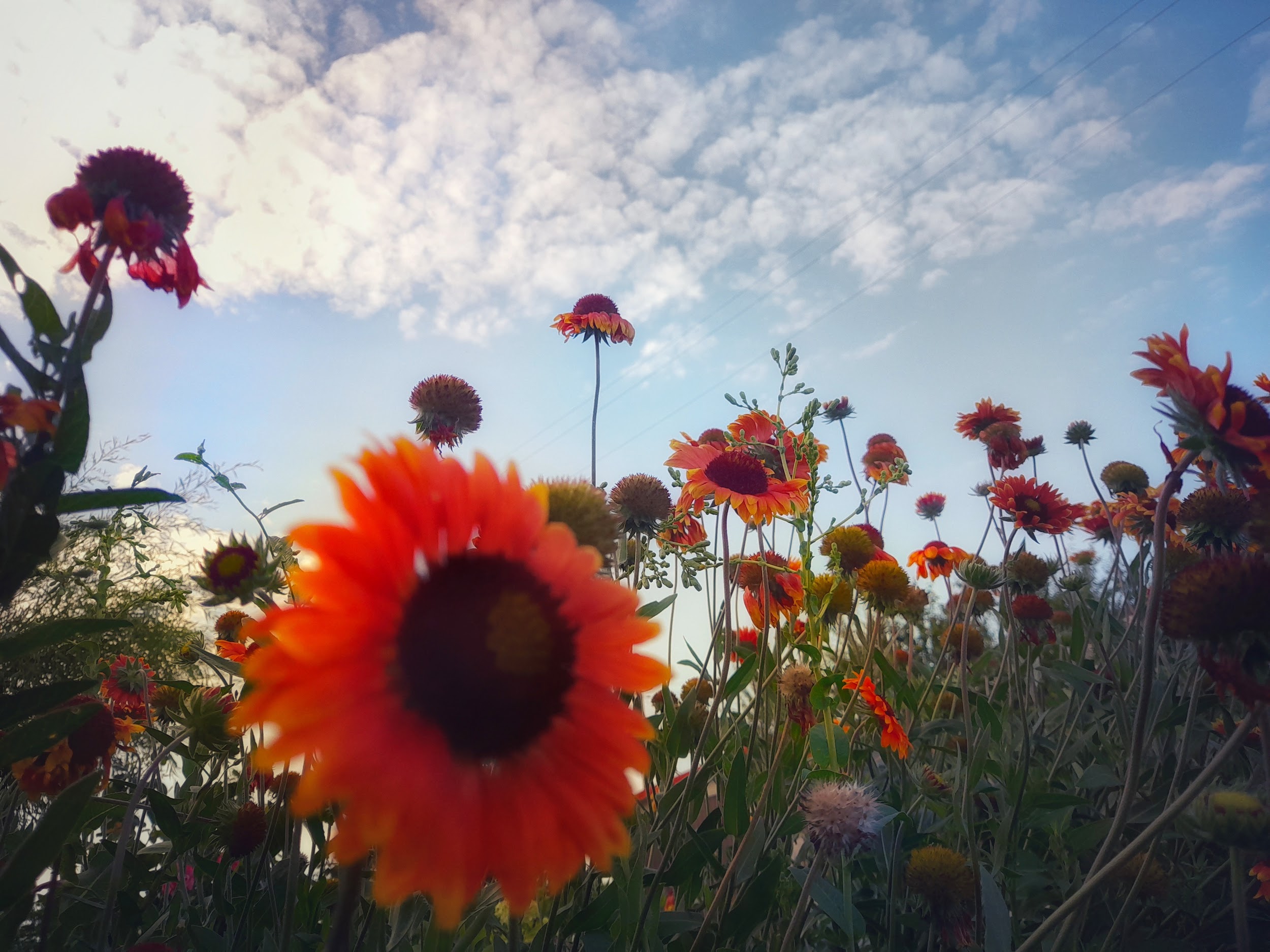 Titlu:Drum printre culori
Adam Alexandra Florentina

Descriere :
Sub  cerul albastru, un colț de viață și culori îți îmbrățișează sufletul cu liniște și frumusețe .

Clasa a VIII-a
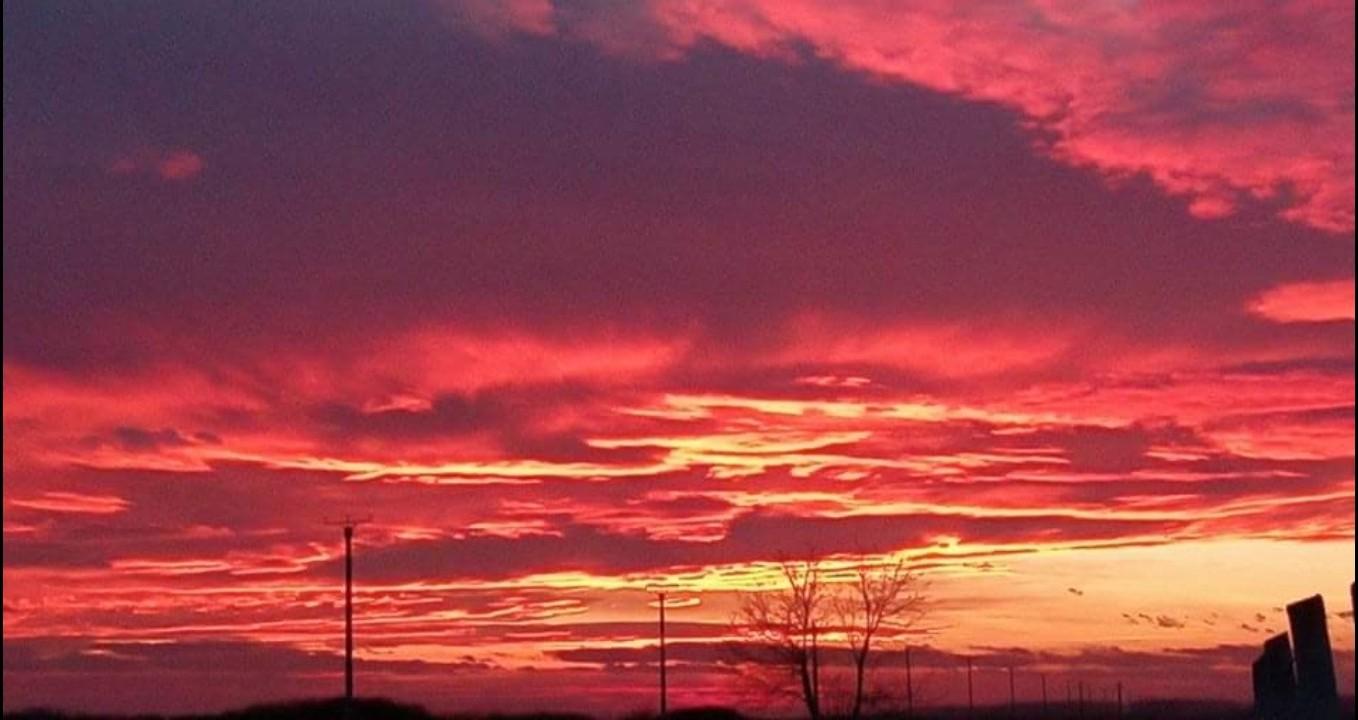 Titlu:Un asfințit înflăcărat 
Adam Alexandra Florentina

Descriere :Nemuritorul soare își strecoară razele sale printre norii acum pătați de vopseaua intensă.

Clasa a VIII-a
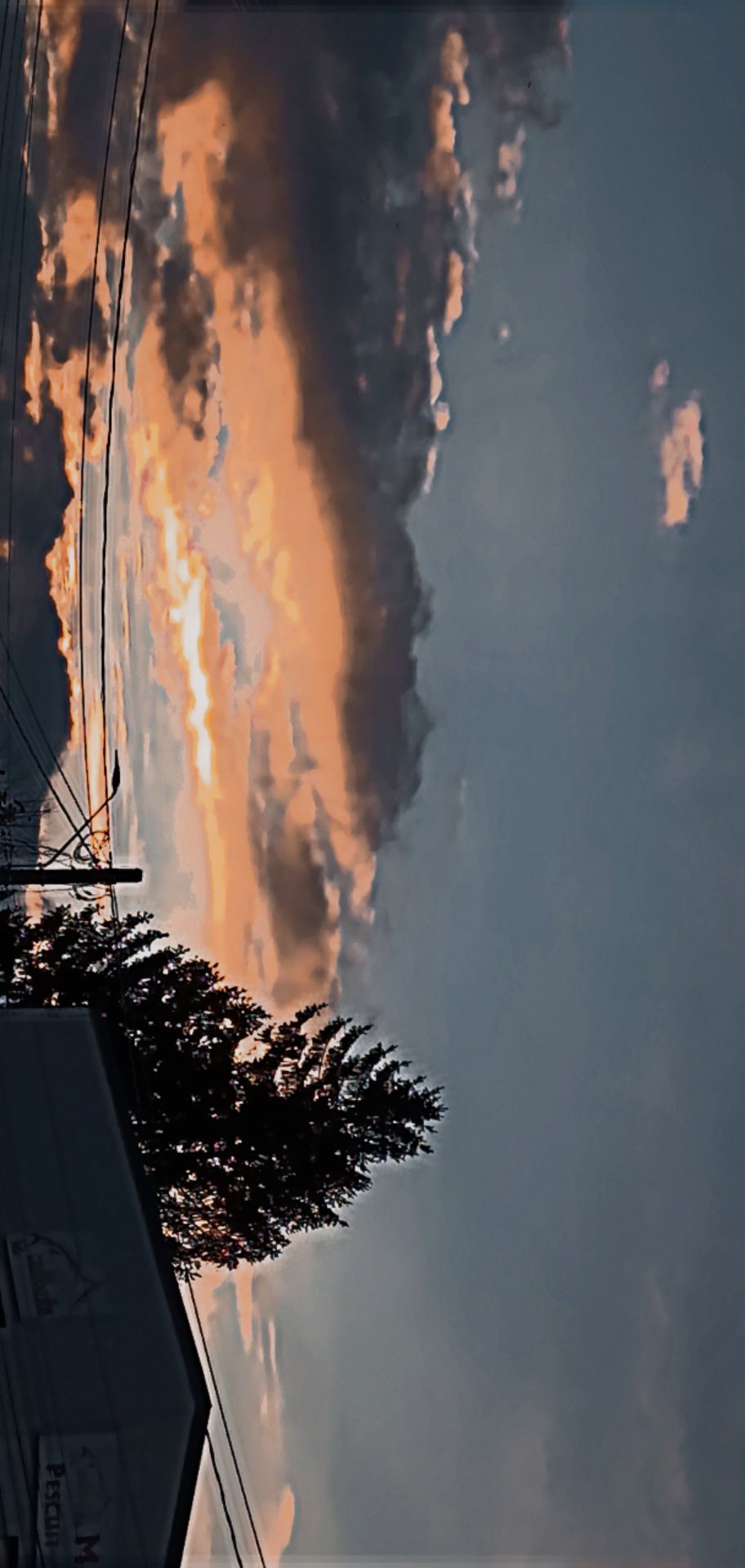 Titlu: Lumina în întuneric 
Mitrea Elisa 
Descriere : 
Privind spre cerul întunecat, 
Privind cum îți apare, 
În fata ochilor un dor, 
Cu al său gând, de toamna!

Clasa a VIII-a
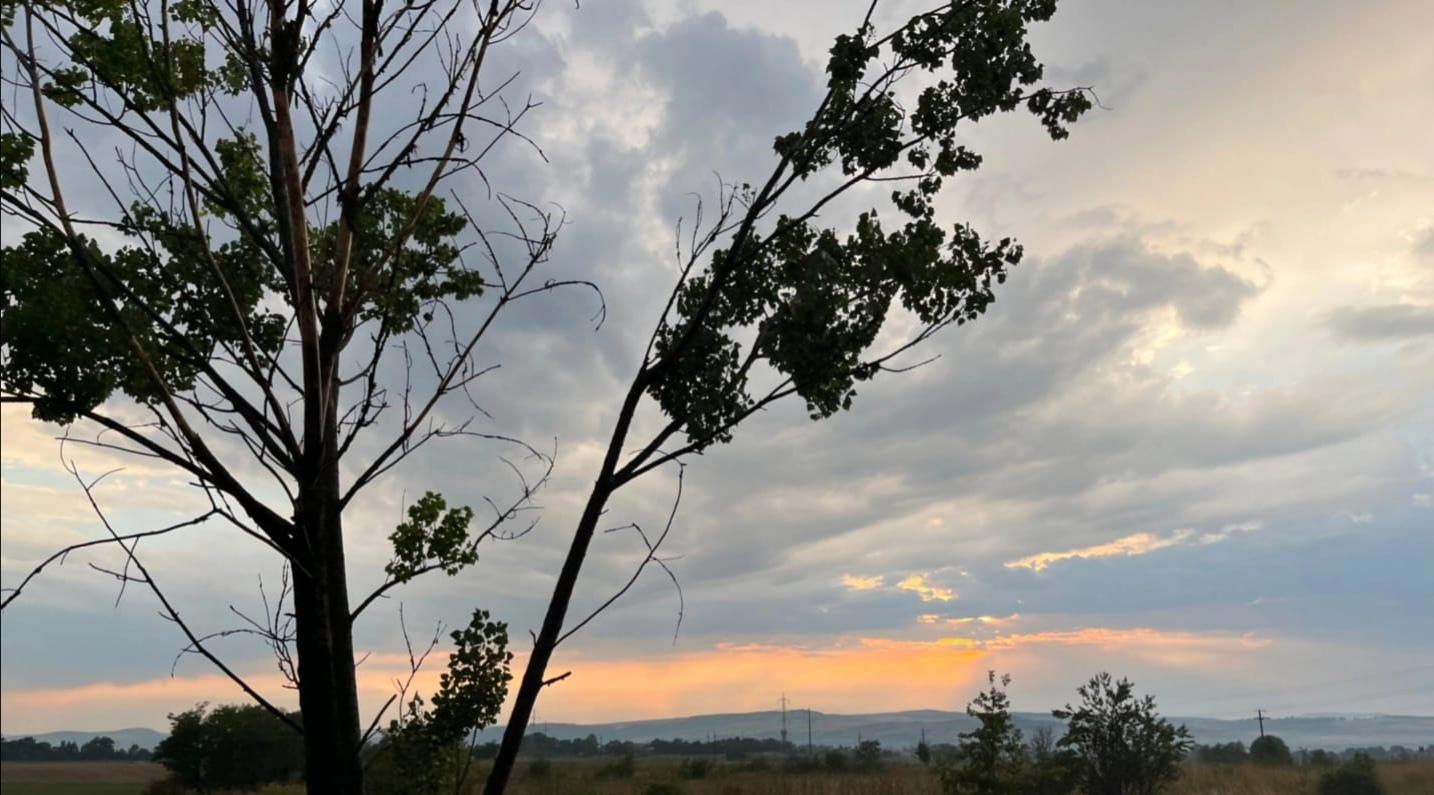 Titlu: Nostalgia vremii
Mitrea Elisa 
Descriere : 
Copacii goii,atârnă greu,
În nostalgia vremii,
Îi năpustesc, furtuna grea..
Parcă,nu mai e vreme.

Clasa a VIII-a
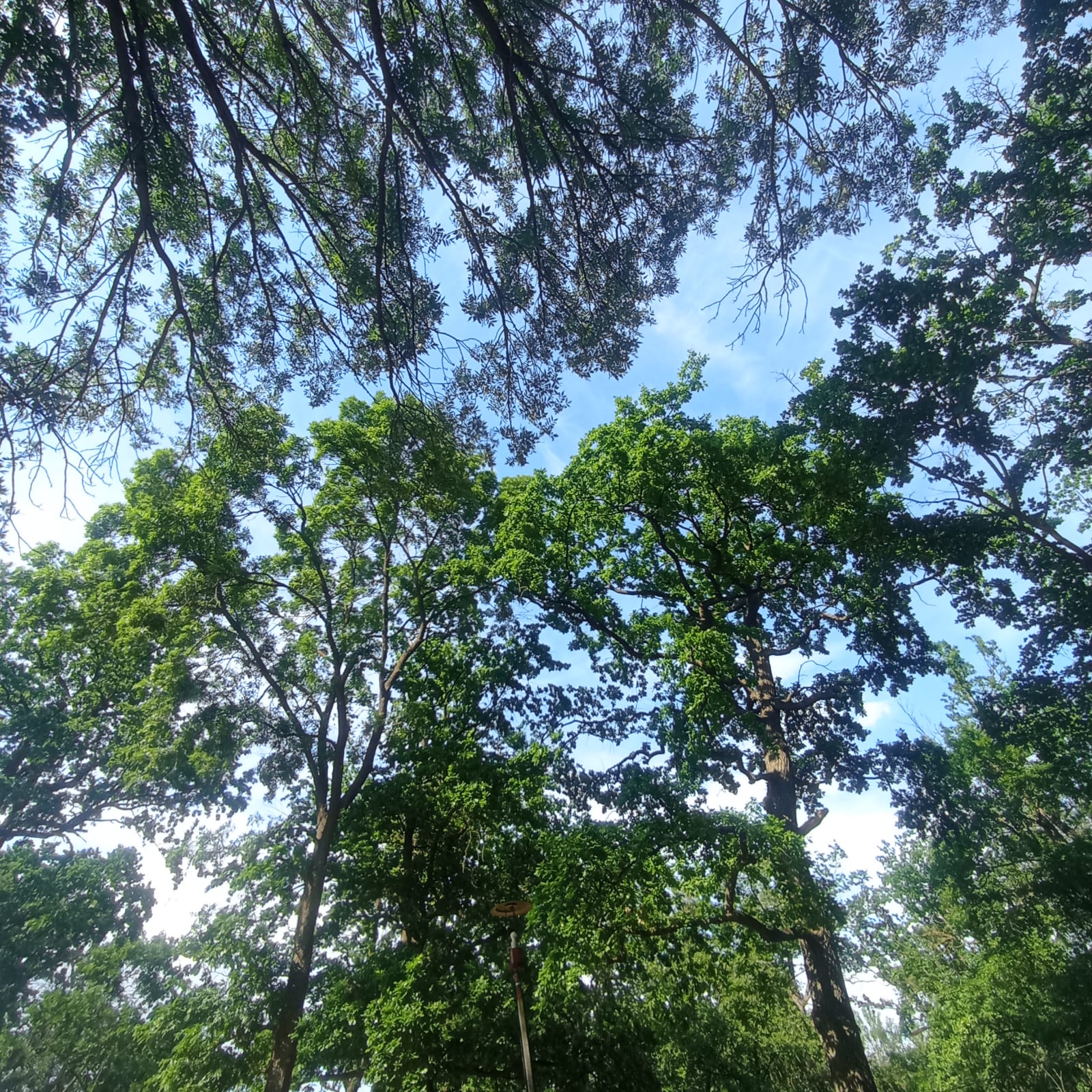 Titlu: Dansul frunzelor
ADAM RAREȘ
Descriere : 
În pădure gardienii înalți și verzi ai pământului privesc spre nesfârșitul albastru.

Clasa a V-a
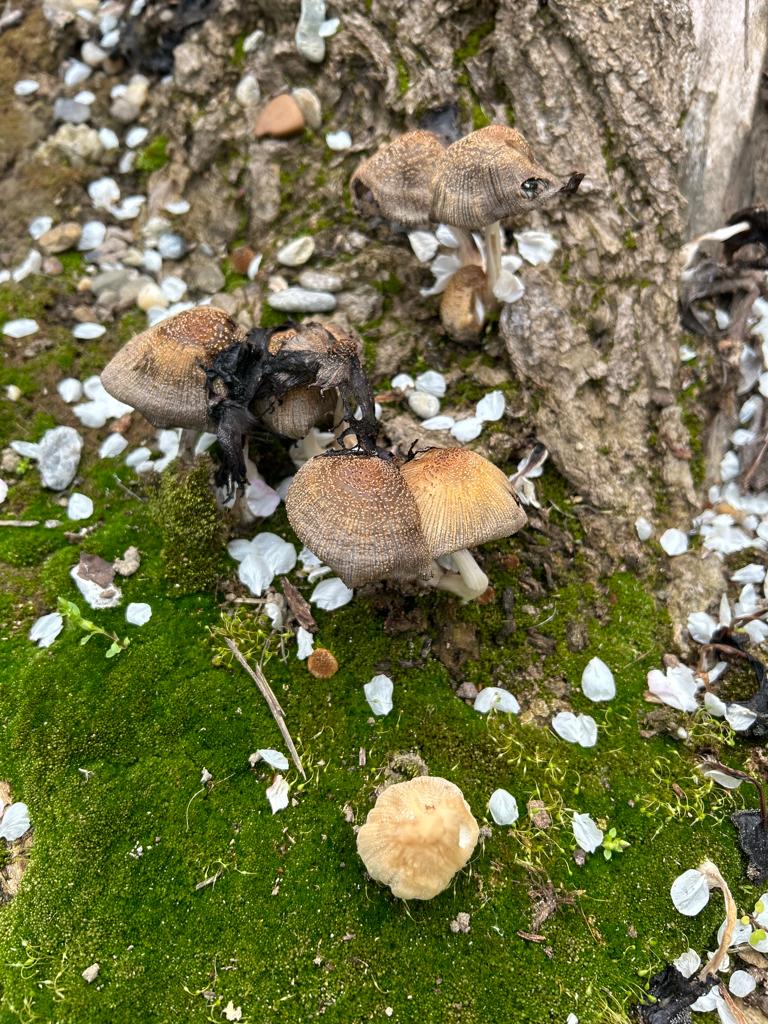 Titlu: În inima naturii
ADAM RAREȘ
Descriere : 
Într-o margine a pădurii, la umbra unui copac s-au adunat un grup vesel de ciuperci.

Clasa a V-a
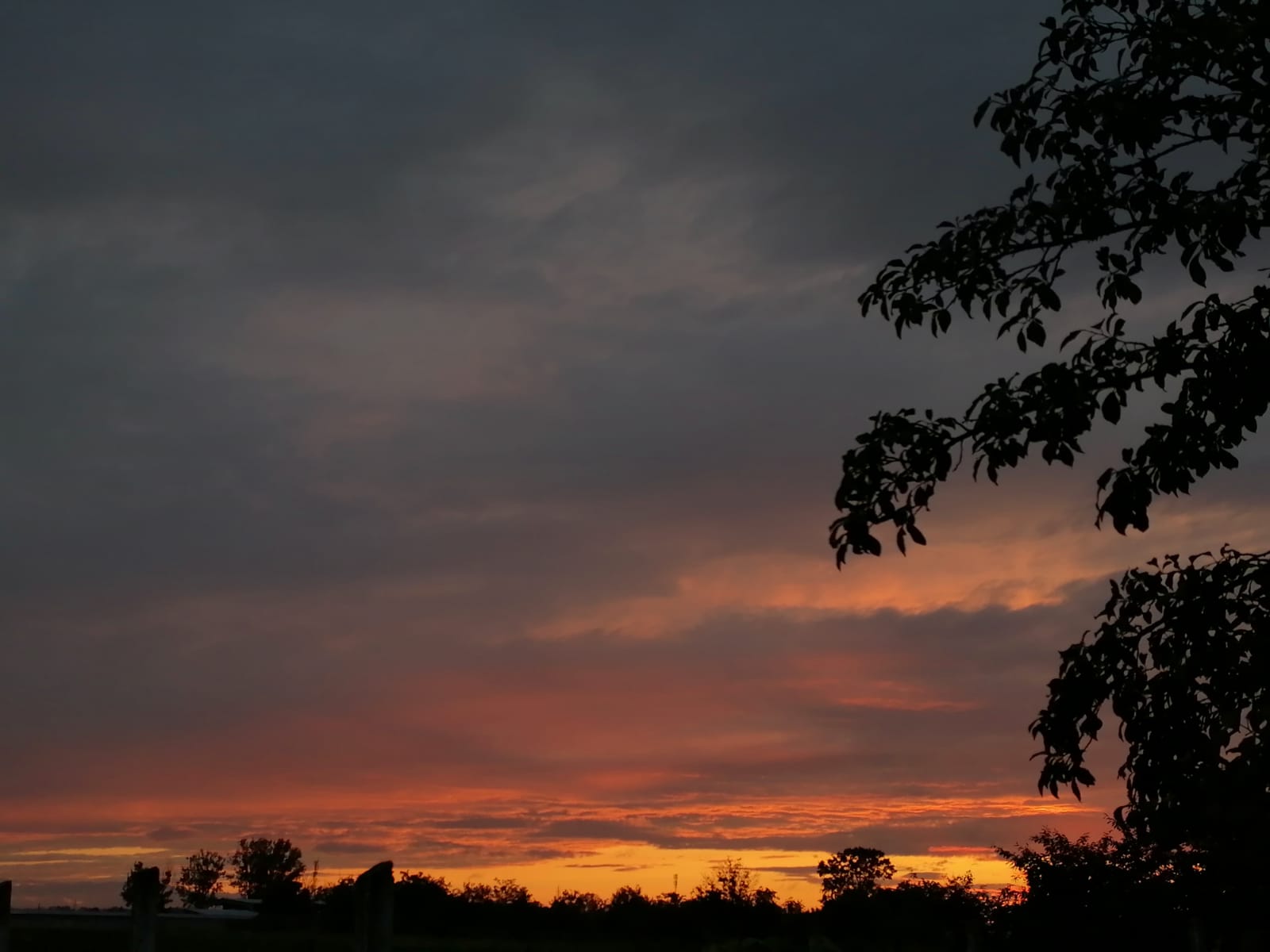 Titlu: Sub culorile apusului
ADAM RAREȘ
Descriere : 
În sus privind îți poți lăsa privirea să se piardă în tărâmul magic al culorilor.

Clasa a V-a
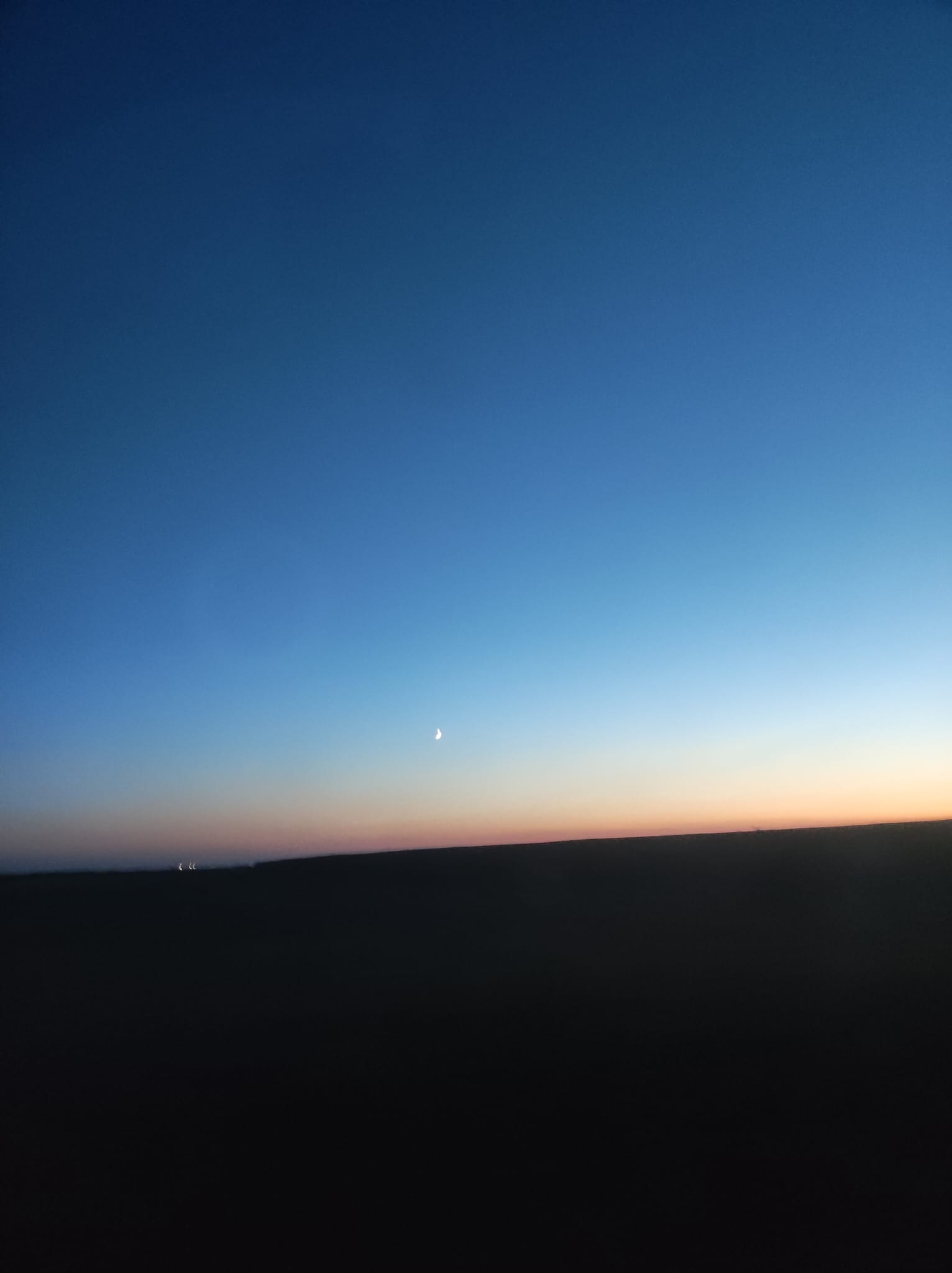 Titlu: La marginea orizontului
BĂLAN AIDA
Descriere : 
Nemărginirea cerului se lasă peste imensitatea pământie.

Clasa a V-a
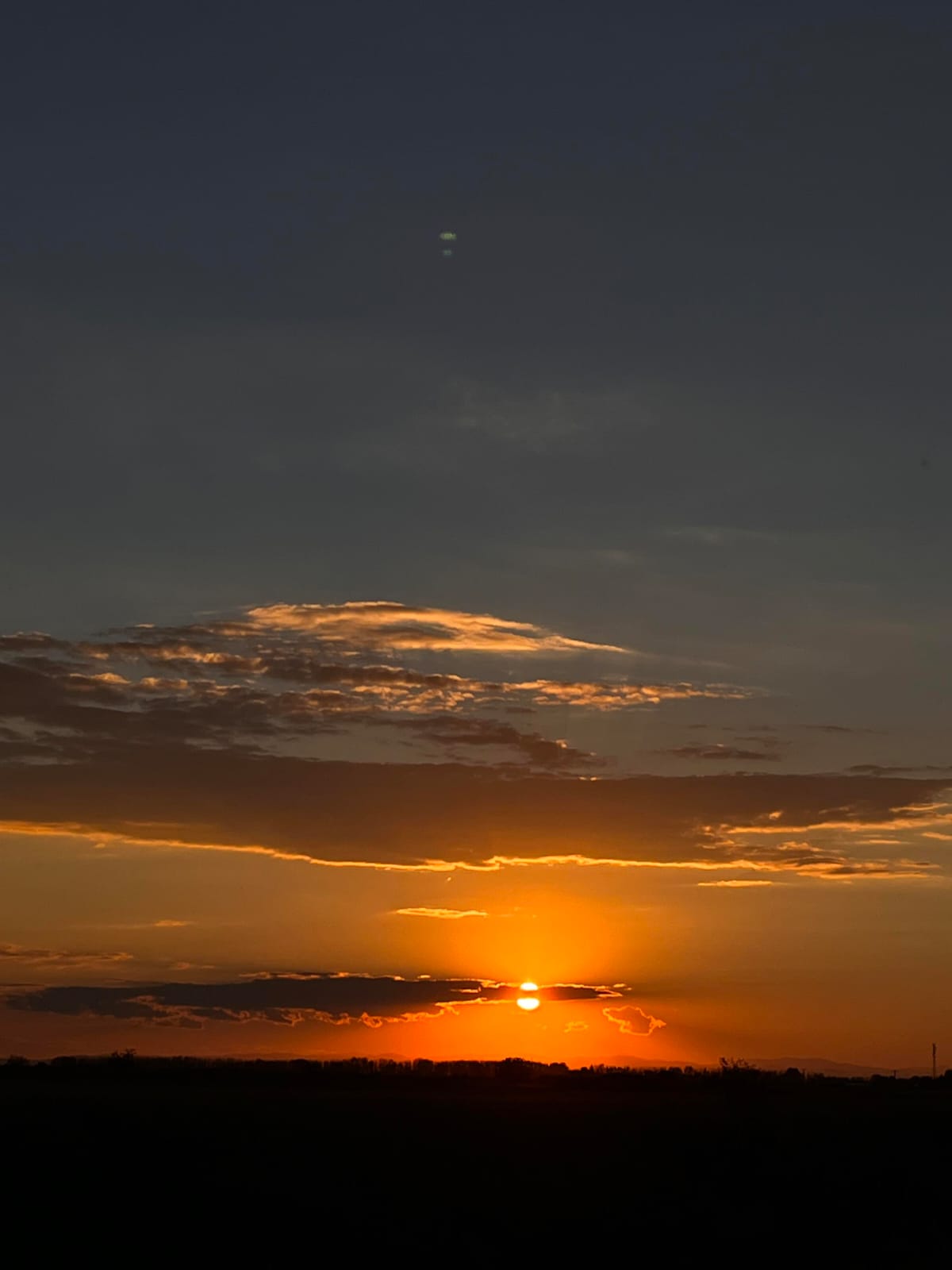 Titlu: Apusul superb
ȘERBAN CORNEL
Descriere : 
Priveliștea încântătoare a cerului oglindește un apus tăcut de toamnă.

Clasa a V-a
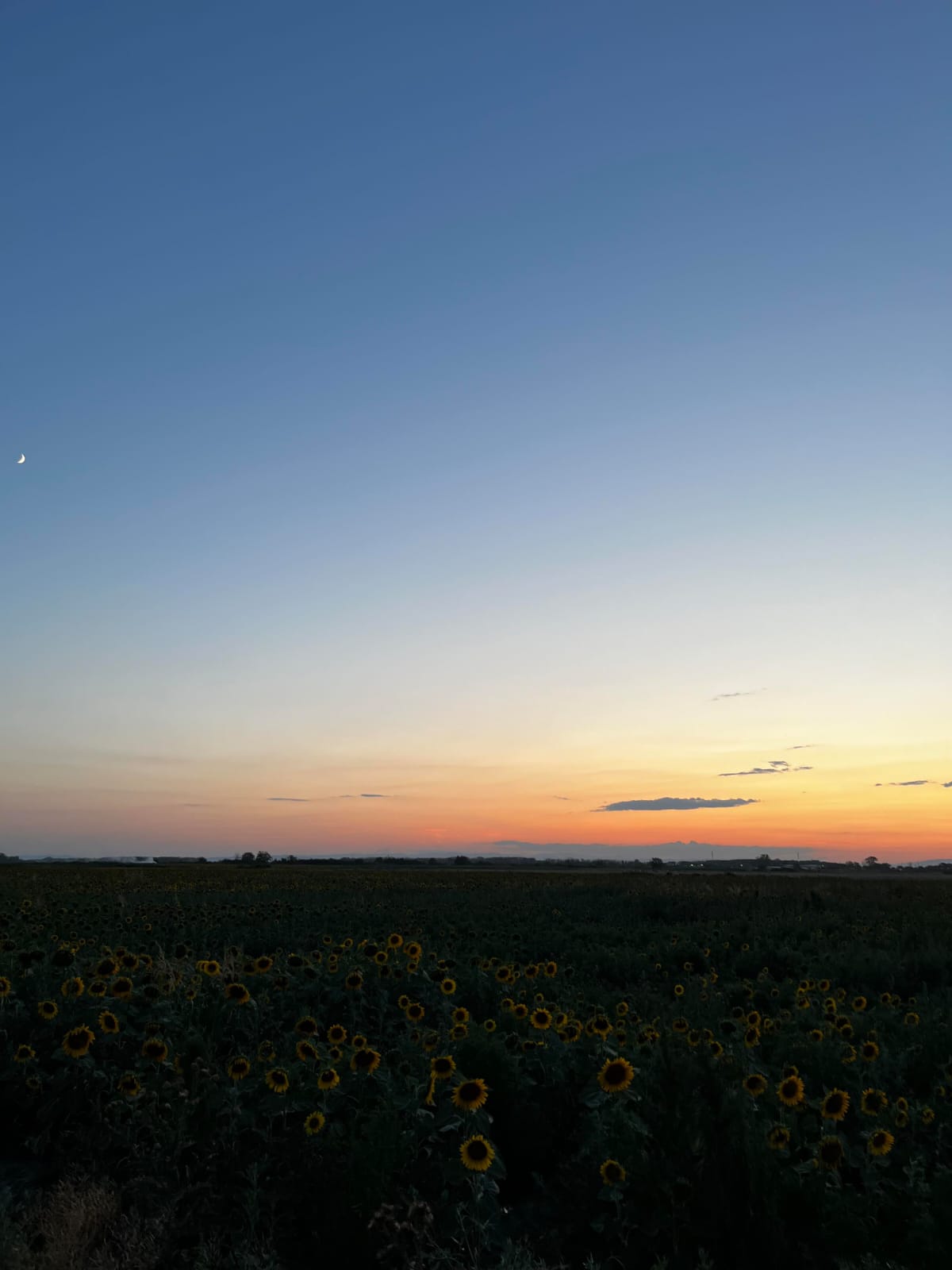 Titlu: Lan de foarea soarelui
ȘERBAN CORNEL
Descriere : 
Ochiuri de floarea soarelui care privesc spre cerul senin și liniștit.

Clasa a V-a
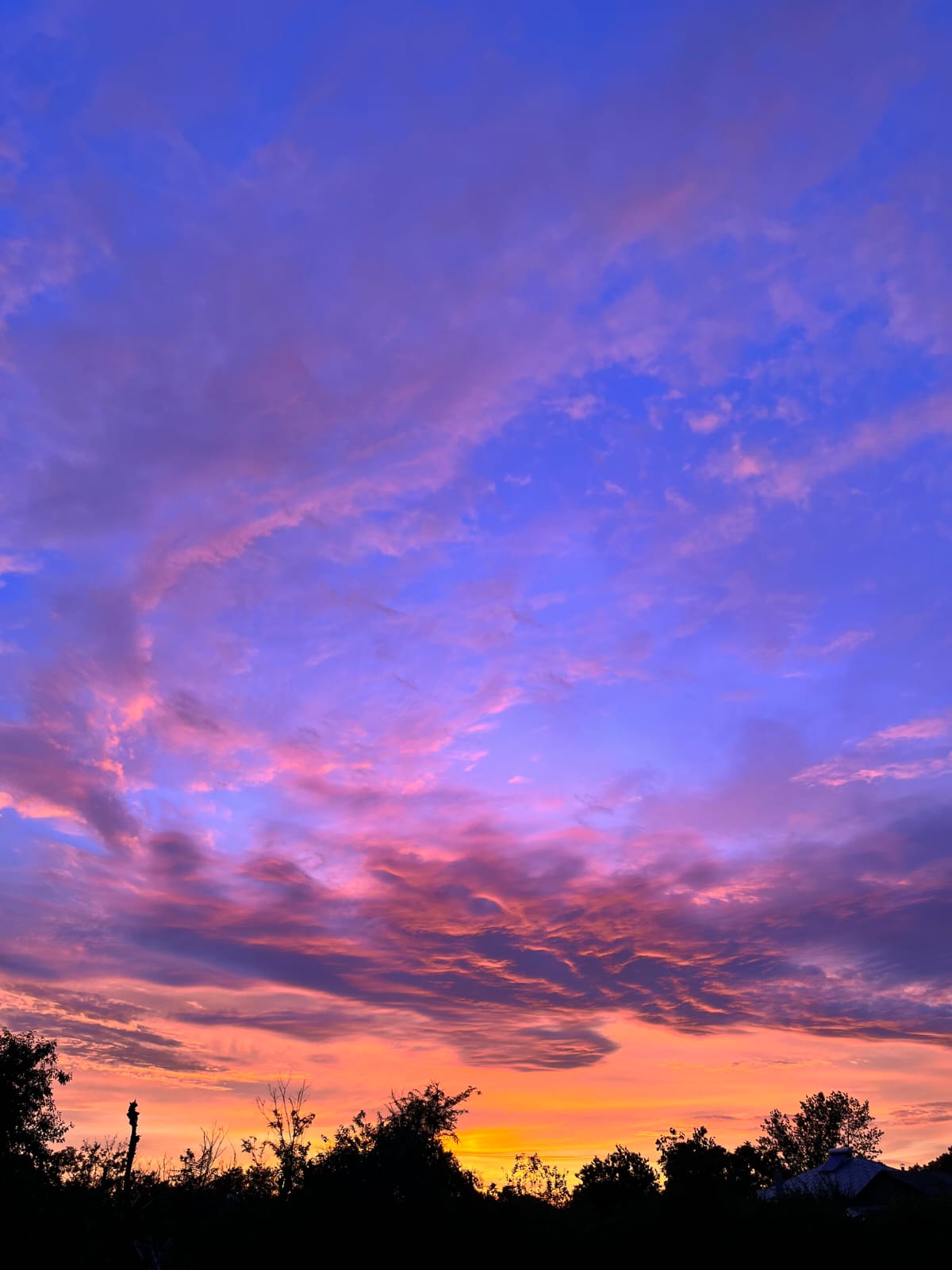 Titlu: Vâltoarea cerului
ȘERBAN CORNEL
Descriere : 
Vârtejuri aurii care lasă în urma lor  ochiuri de șoapte albastre.

Clasa a V-a
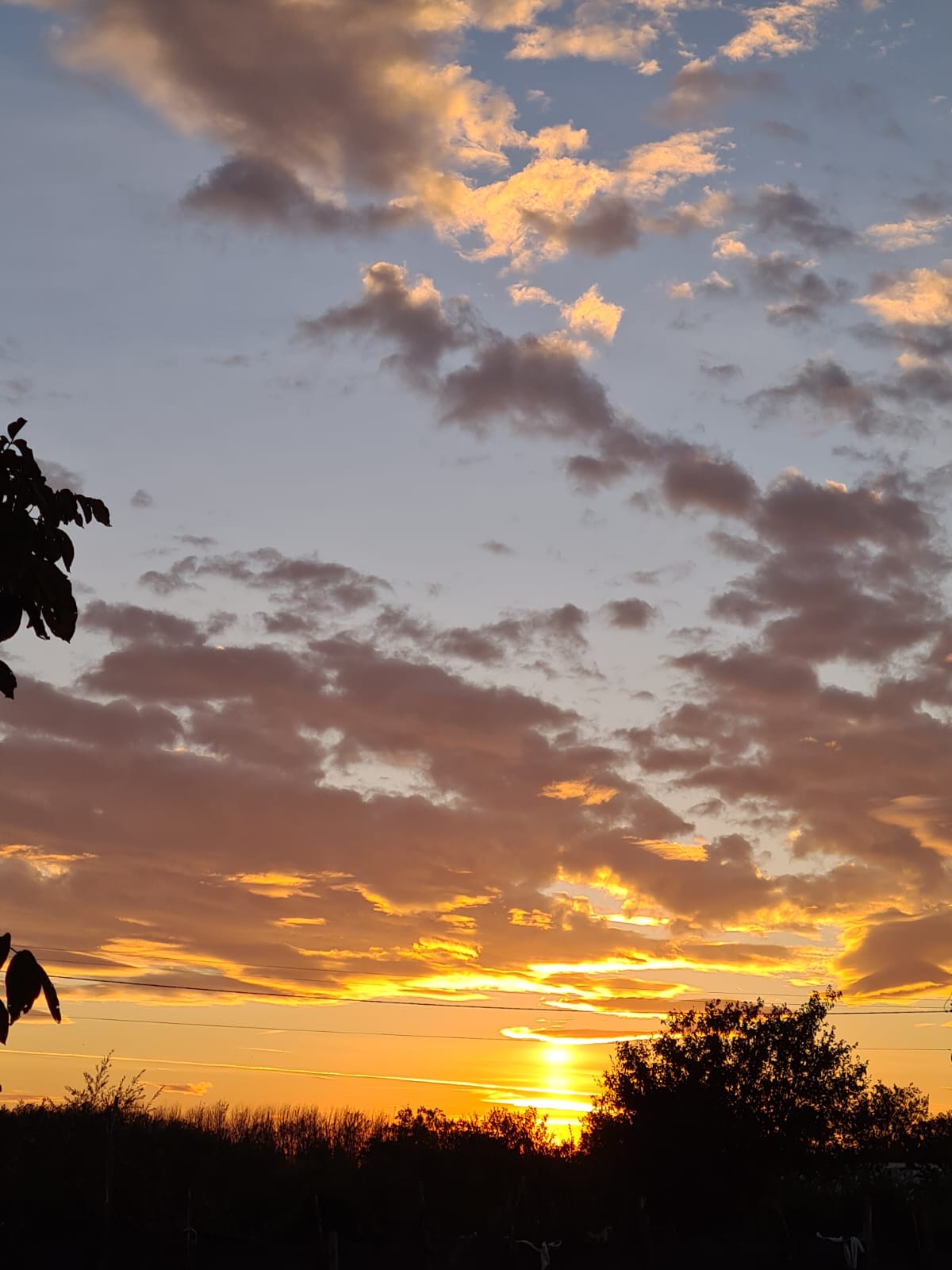 Titlu: Cel mai minunat apus
BUDESCU ȘTEFANIA
Descriere : 
Norii jucăuși  și plumburii, printre razele aurii ale apusului își spun  o povestea veselă.

Clasa a V-a
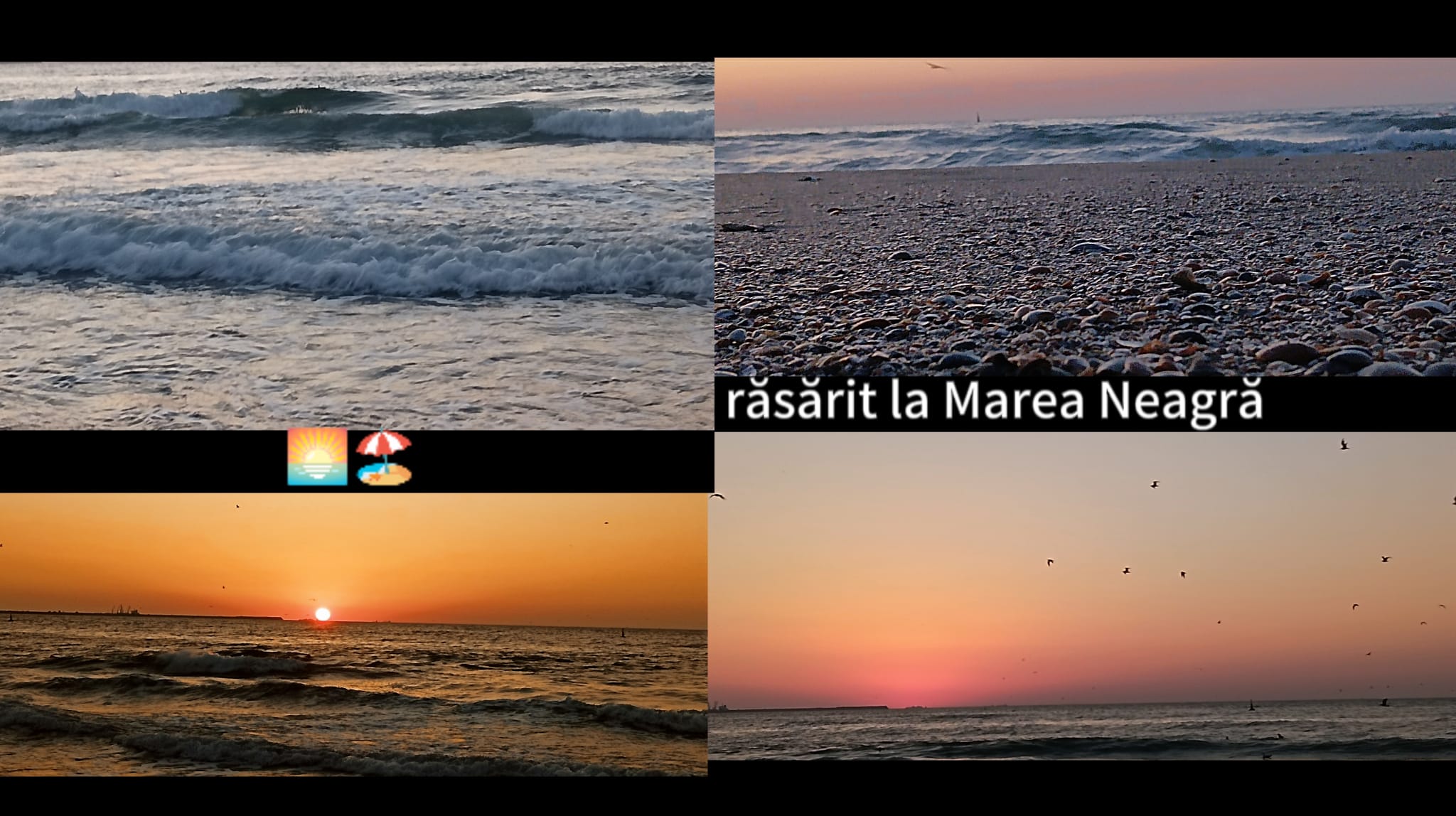 Titlu: Răsărit la Marea Neagră
NECOARĂ ALEXIA
Descriere : 
La malul Mării Negre, cele mai frumoase amintiri sunt când soarele iese din valurile înspumate.

Clasa a V-a
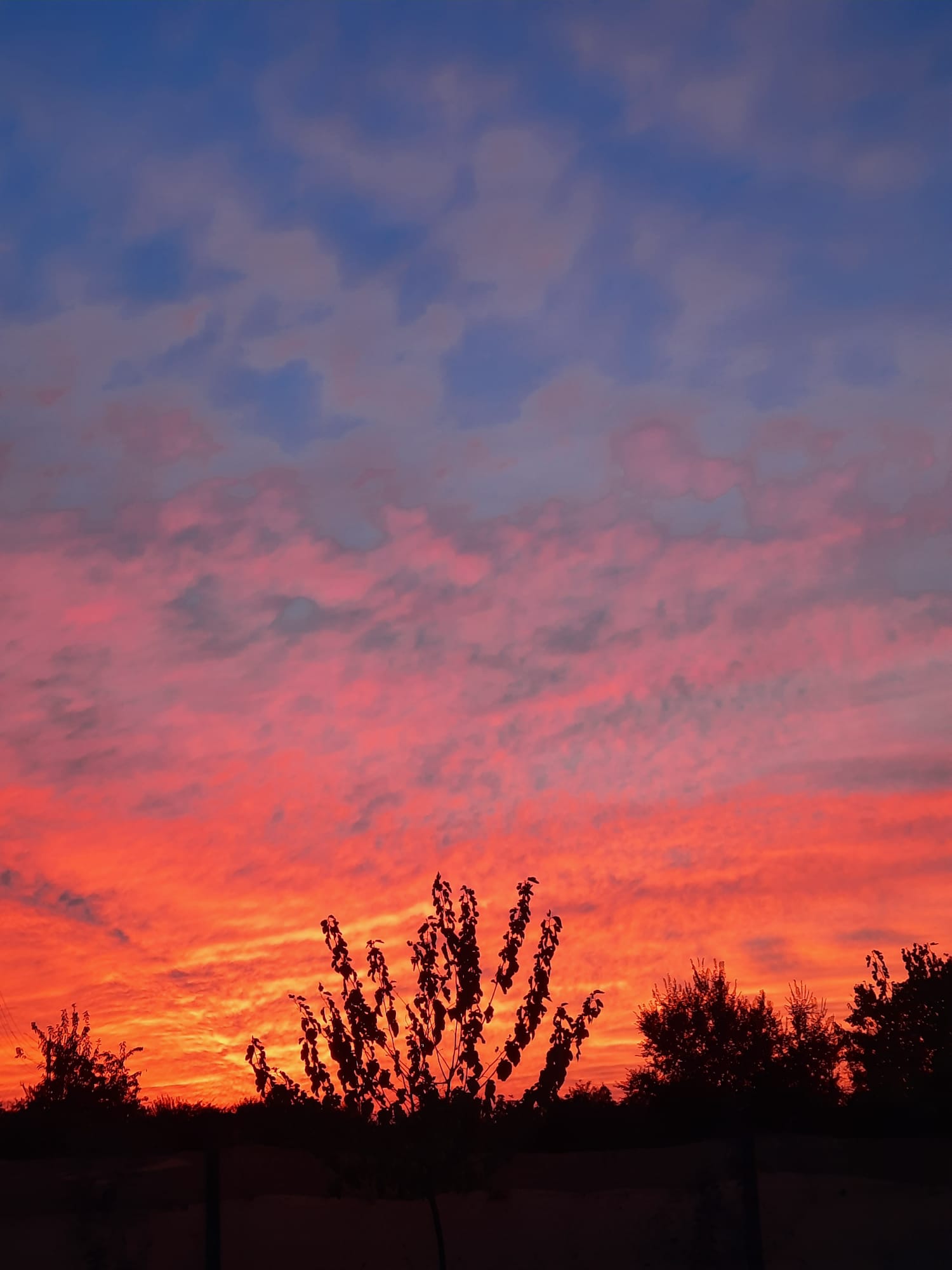 Titlu:Paleta de culori celeste
ANDONE NICOLAS
Descriere: Jocul culorilor pe cerul pastelat îți stârnește emoții intense.

Clasa a V-a
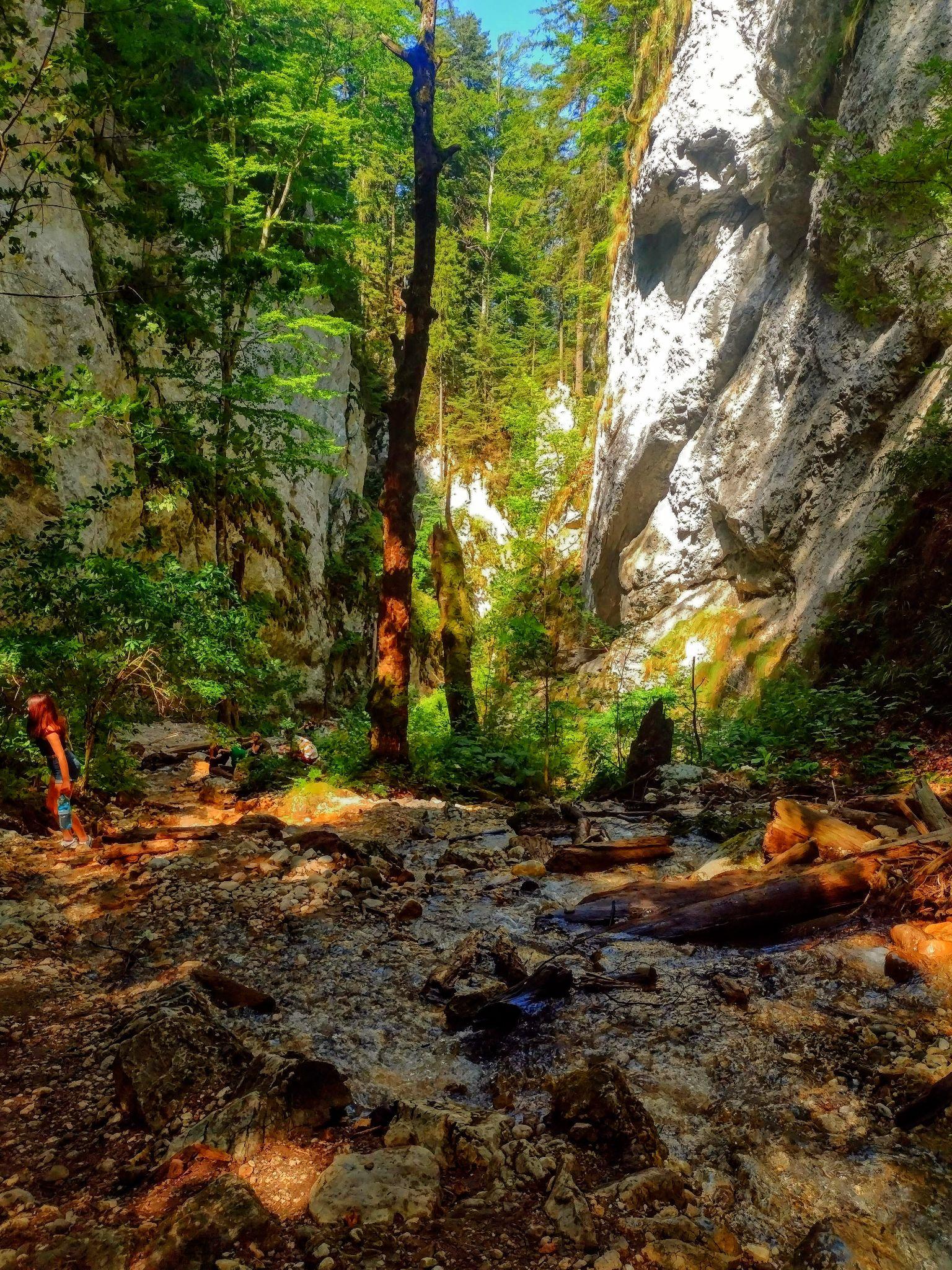 Titlu: Peisaj montan

Lupu Andrei

Descriere :


Clasa a VIII-a
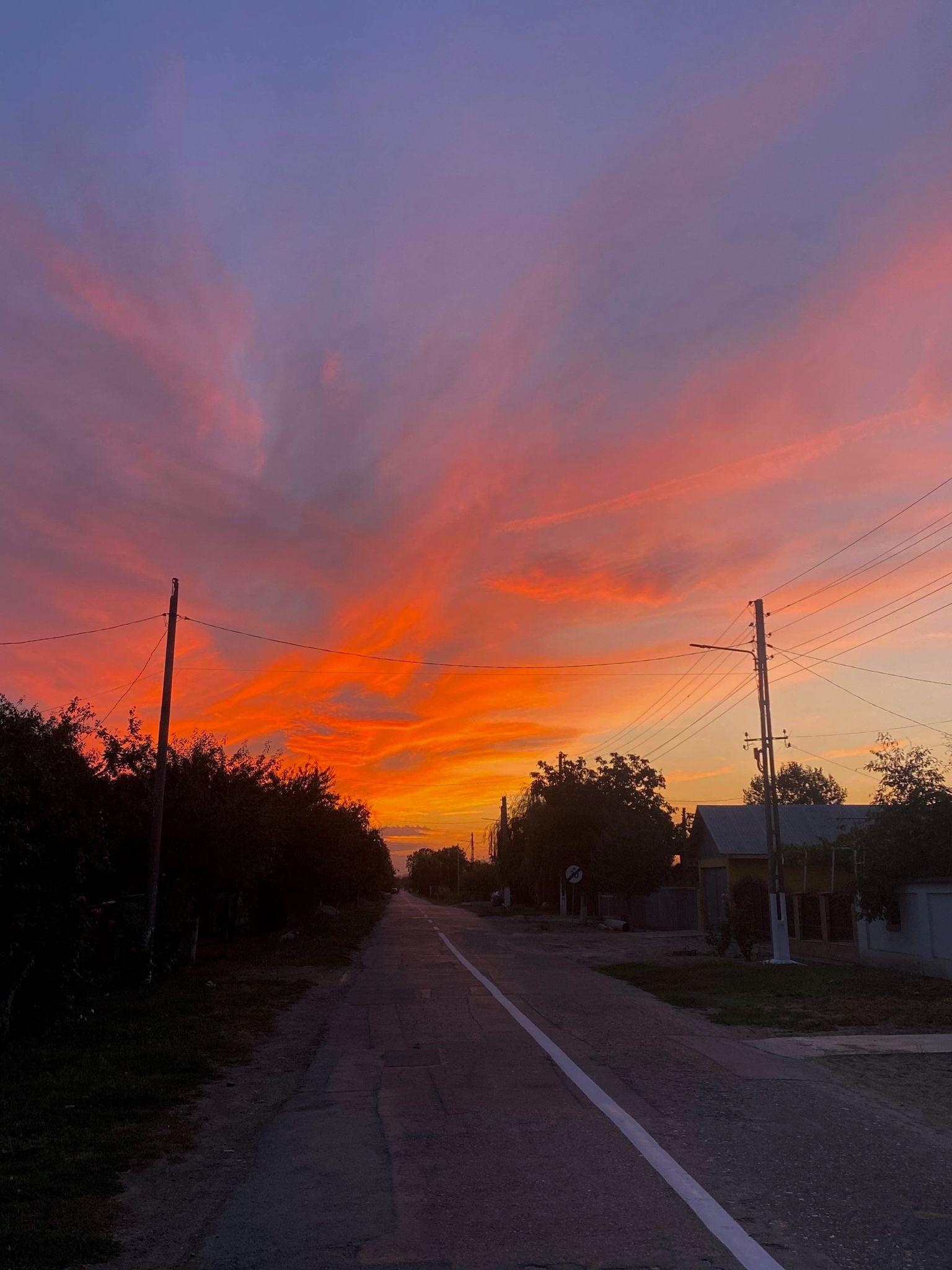 Titlu: Magia toamnei în culorile amurgului
Avram Iris Andrada

Descriere : Cerul este înflăcărat în nuanțe de portocaliu, roșu și auriu, creând un spectacol de lumină și umbre. Frunzele căzute dansează în bătaia vântului, adăugând un farmec aparte acestei priveliști deosebite. Este un moment de liniște și contemplare, în care natura ne amintește de trecerea timpului și frumusețea efemeră a sezonului toamnei.


Clasa a VIII-a
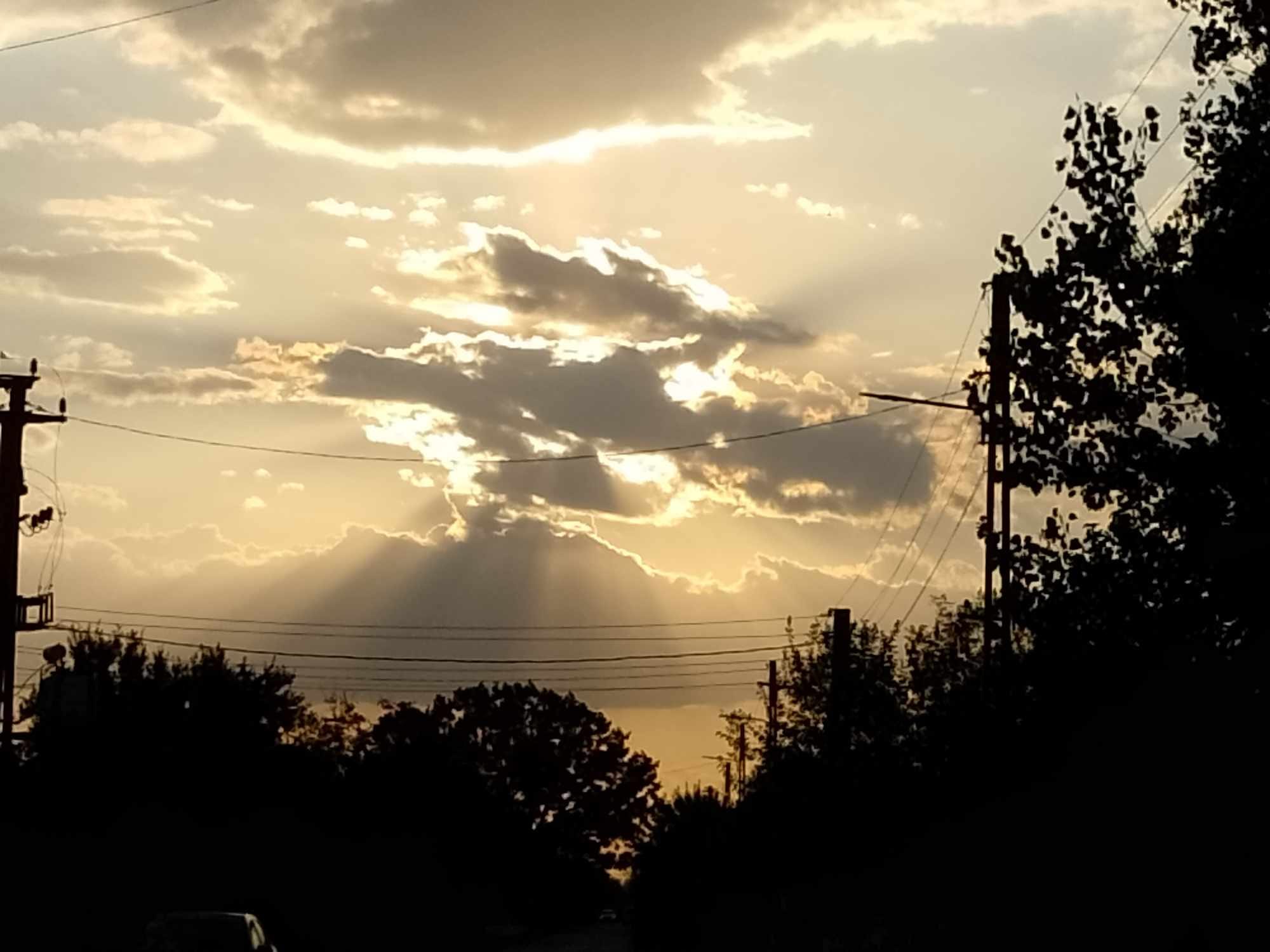 Titlu: Jocul norilor
DUMITRACHE FLORENTINA
Descriere : 
Copacii sunt stăjuiți de bolta cerească și înflăcărată.

Clasa a V-a
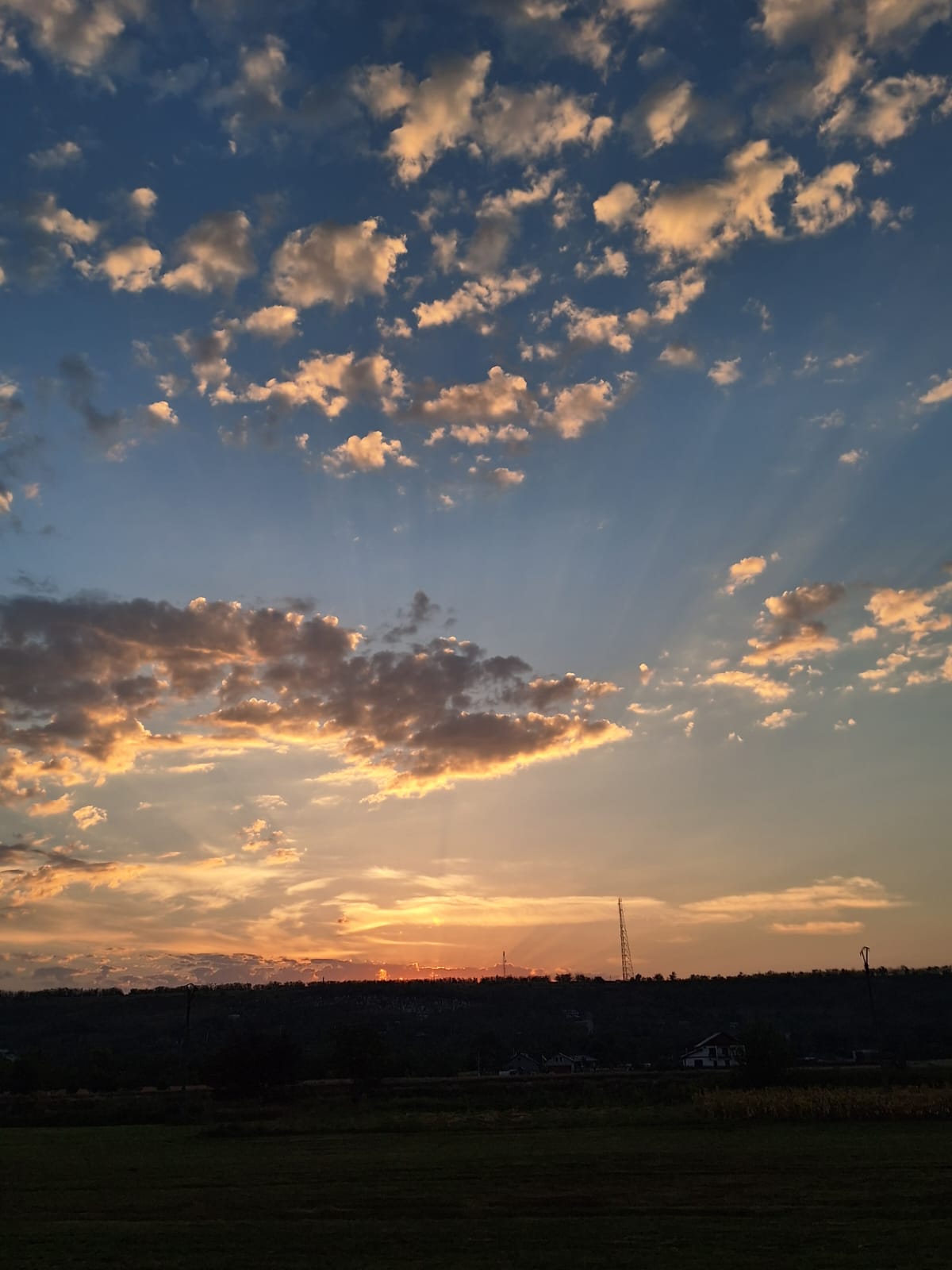 Titlu: Delimitarea cerului de pământ
PANAITE BETUEL
Descriere : 
Căldura razelor de soare care încălzește bolta cerească la apus de soare.

Clasa a VI-a
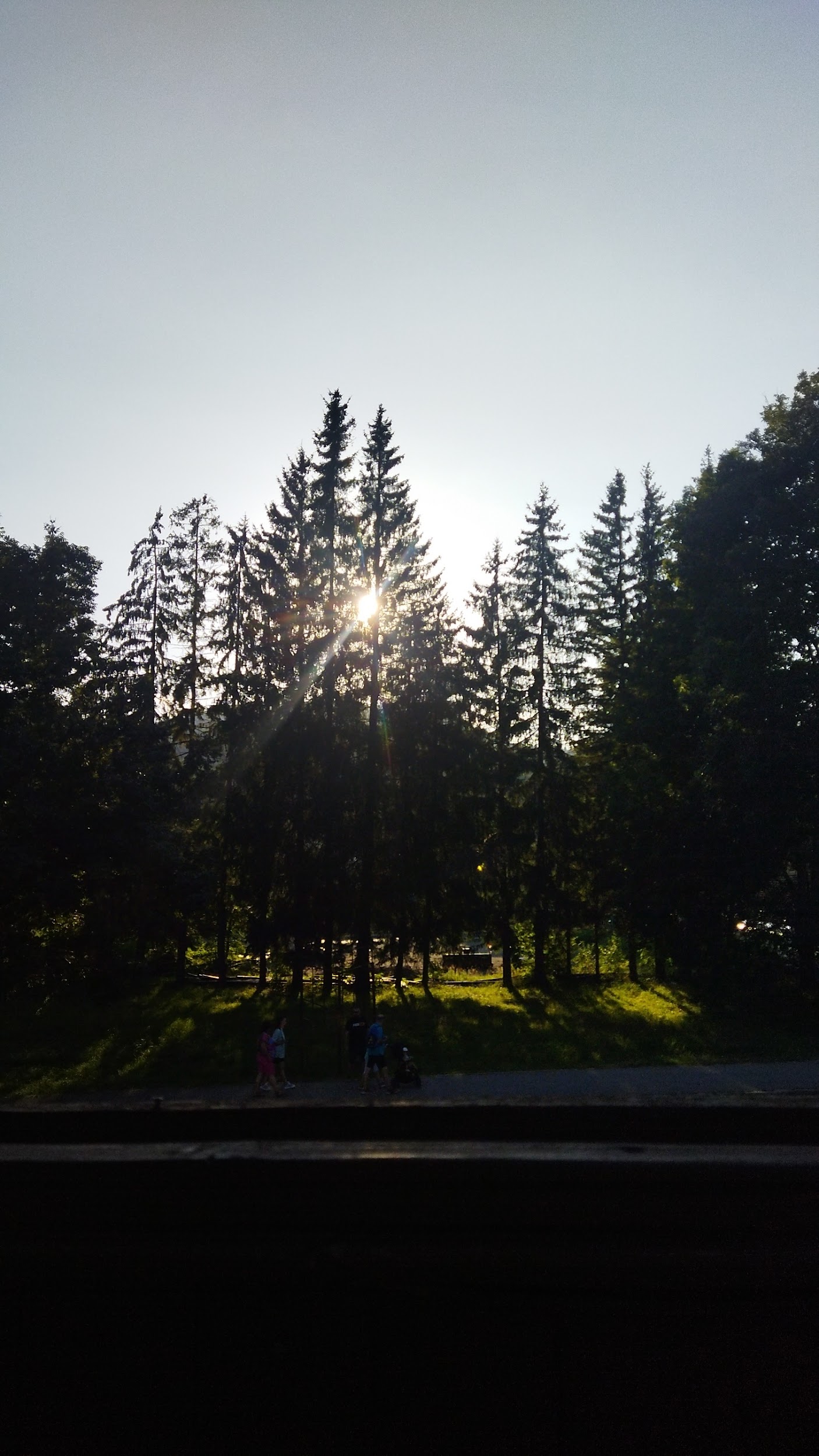 Titlu: Zori de vară
NEGOIȚĂ CĂTĂLINA 
Descriere : 

    Clasa a VIII-a
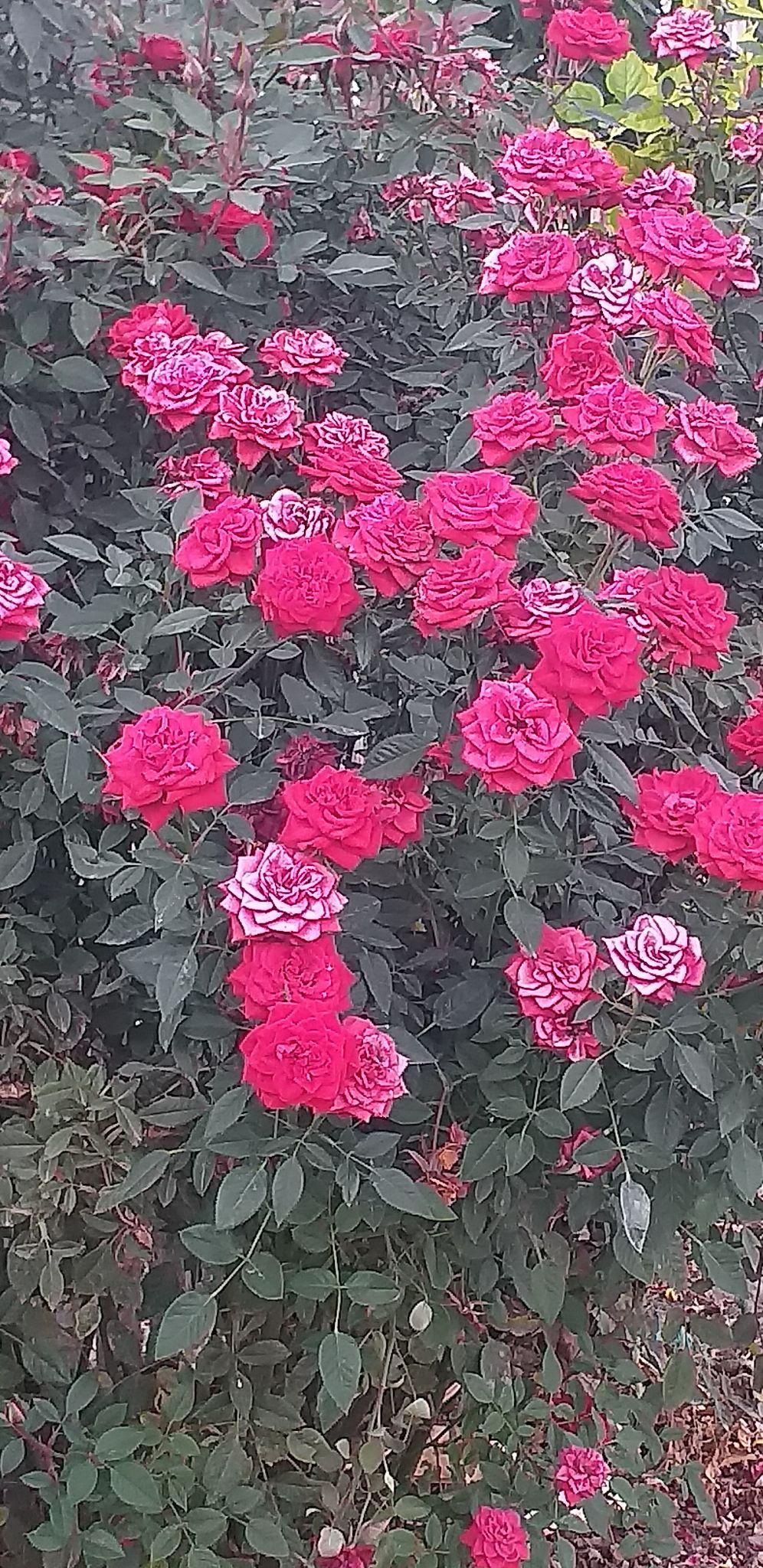 Titlu: Miresmele naturii
DOBREA NICOLETA
Descriere : 
Rozele de toamnă cu parfumul lor îmbietor și plin de esență.

Clasa a VII-a
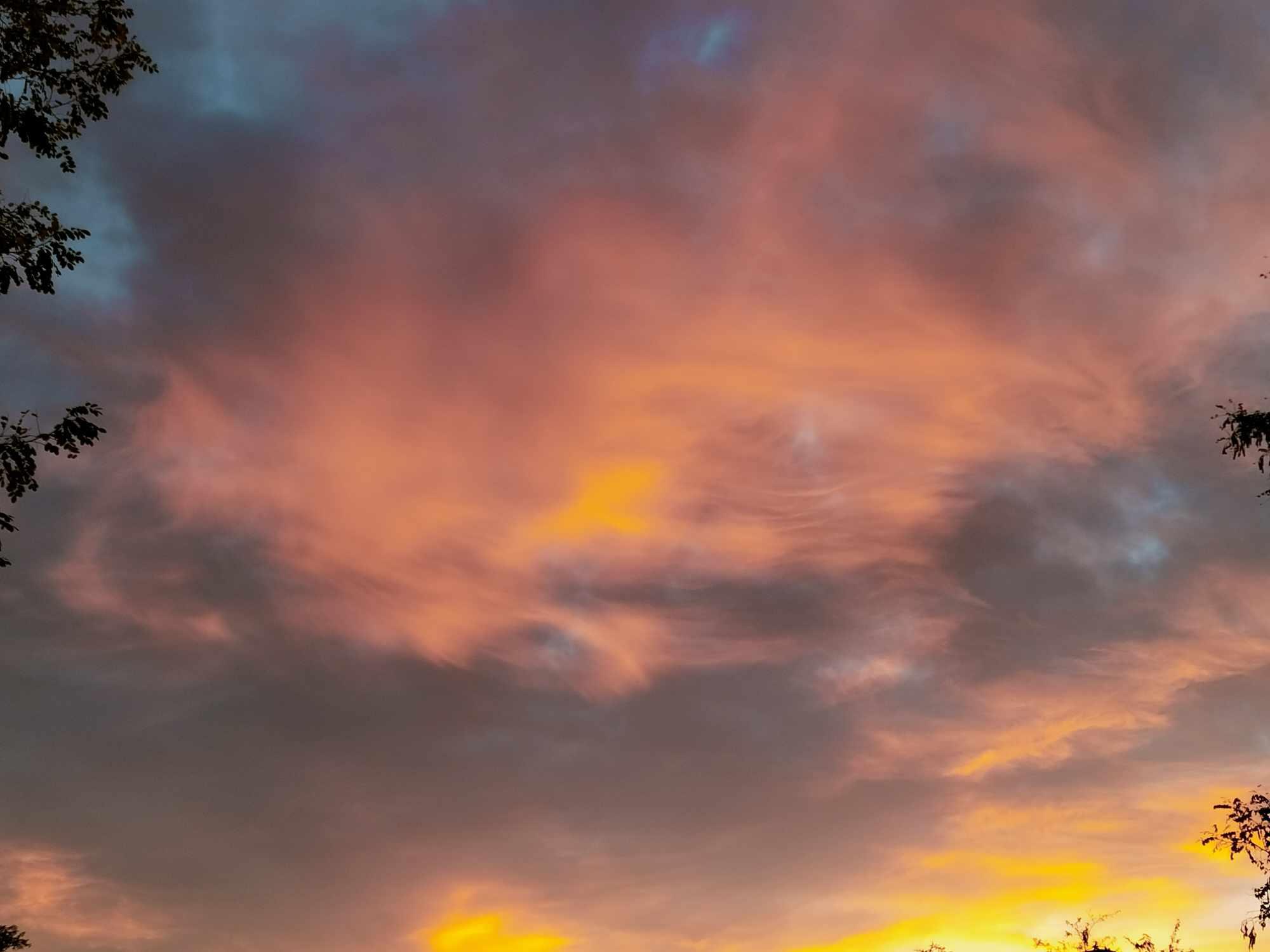 Titlu: Pastel 
DOBREA NICOLETA
Descriere : 
Bolta  purpurie își prinde în brațețe nopții buchetul de culori .

Clasa a VII-a
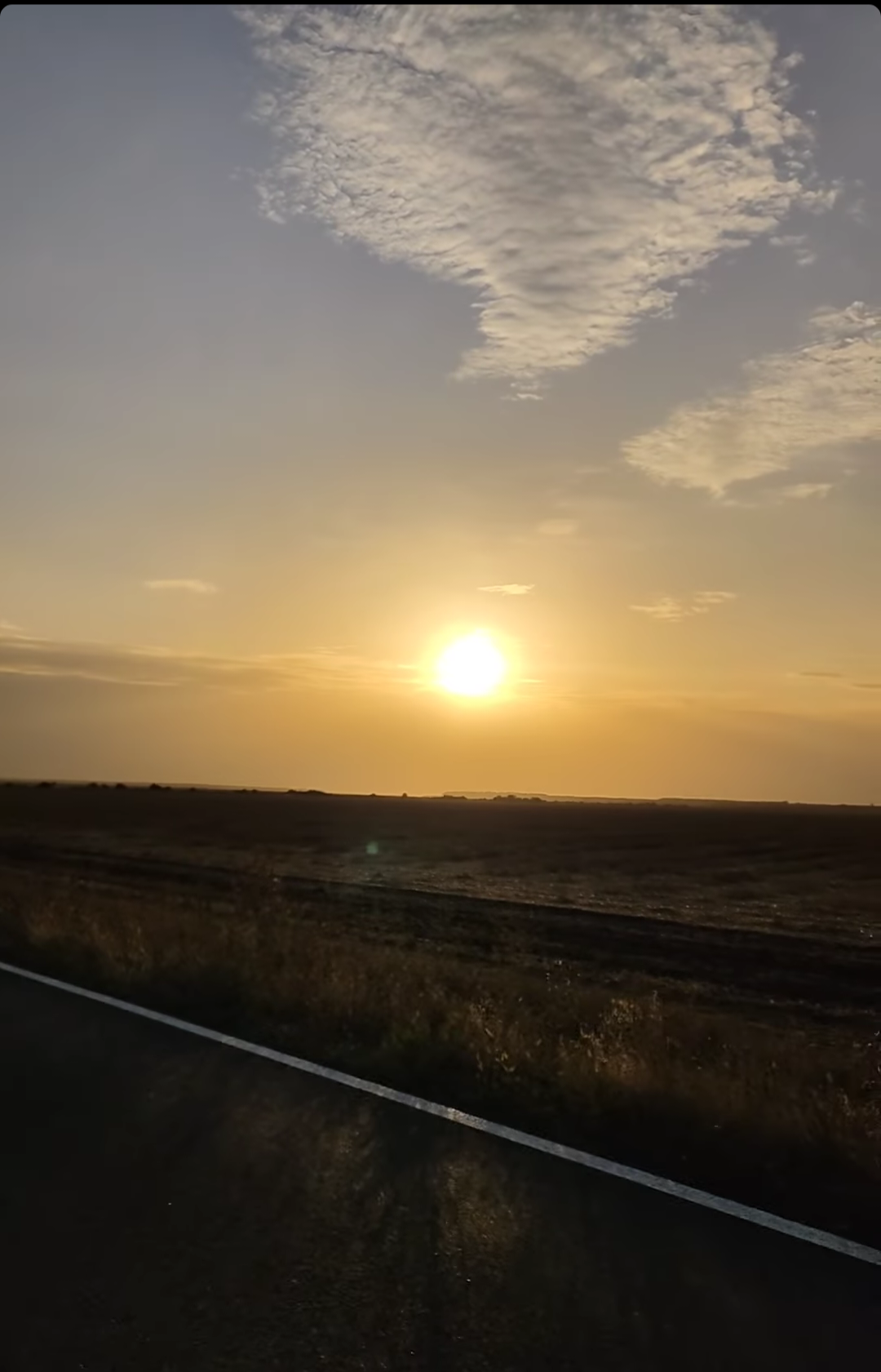 Titlu: O minge de foc
ȘANDRU CRISTINA
Descriere : 
Soarele ne călăuzește viața, ne luminează calea cea bună și ne dă energia pentru a continua orice am face. Apusul de soare este un moment plin de frumusețe și mister. După apusul misterios se ascunde noaptea întunecată.
Clasa a VII-a
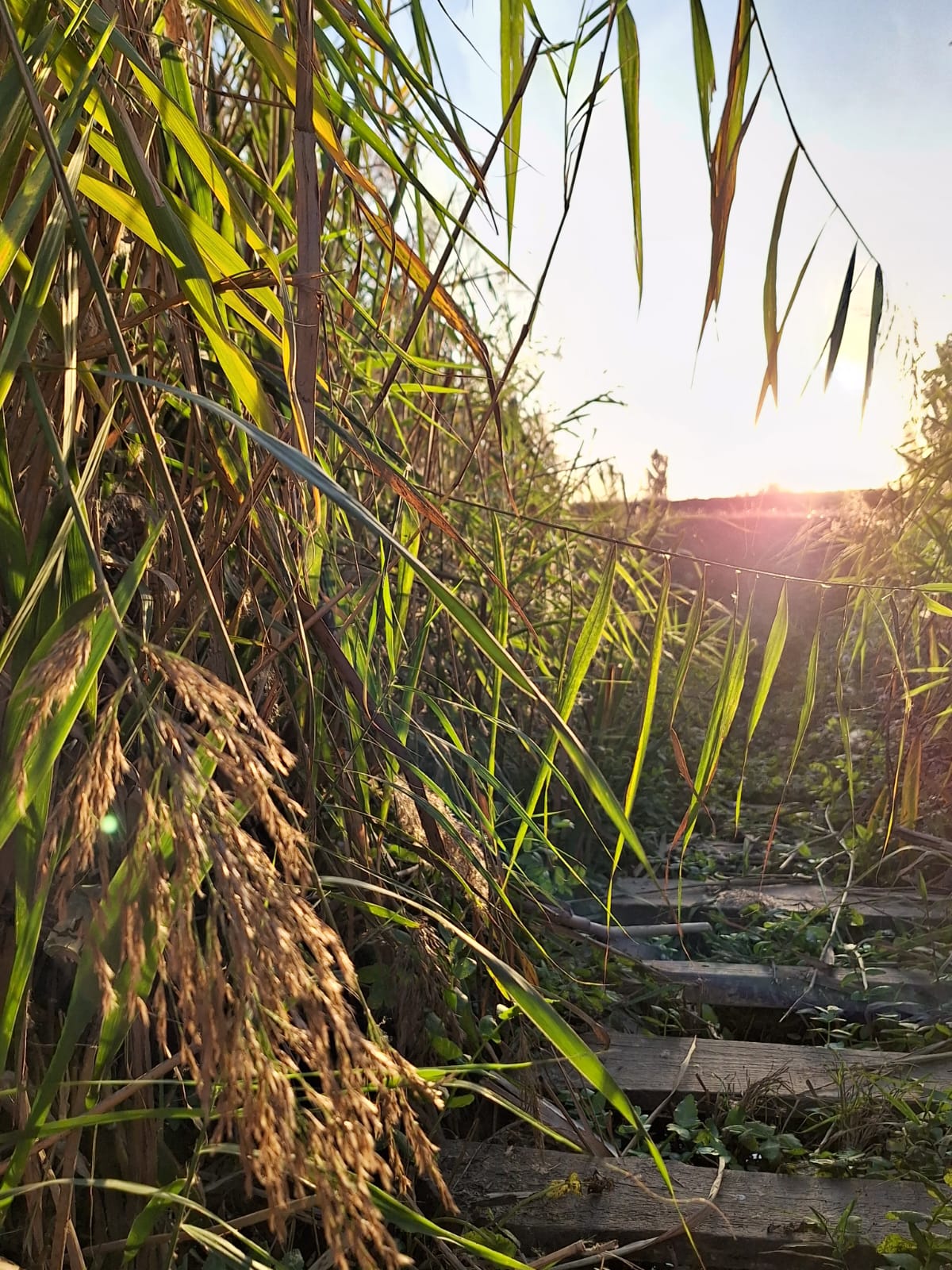 Titlu: Toamna printre salcie

PANAITE NAOMI
Descriere : 
Trestiile se apleacă la pământ când Toamna se arată.

Clasa a VII-a
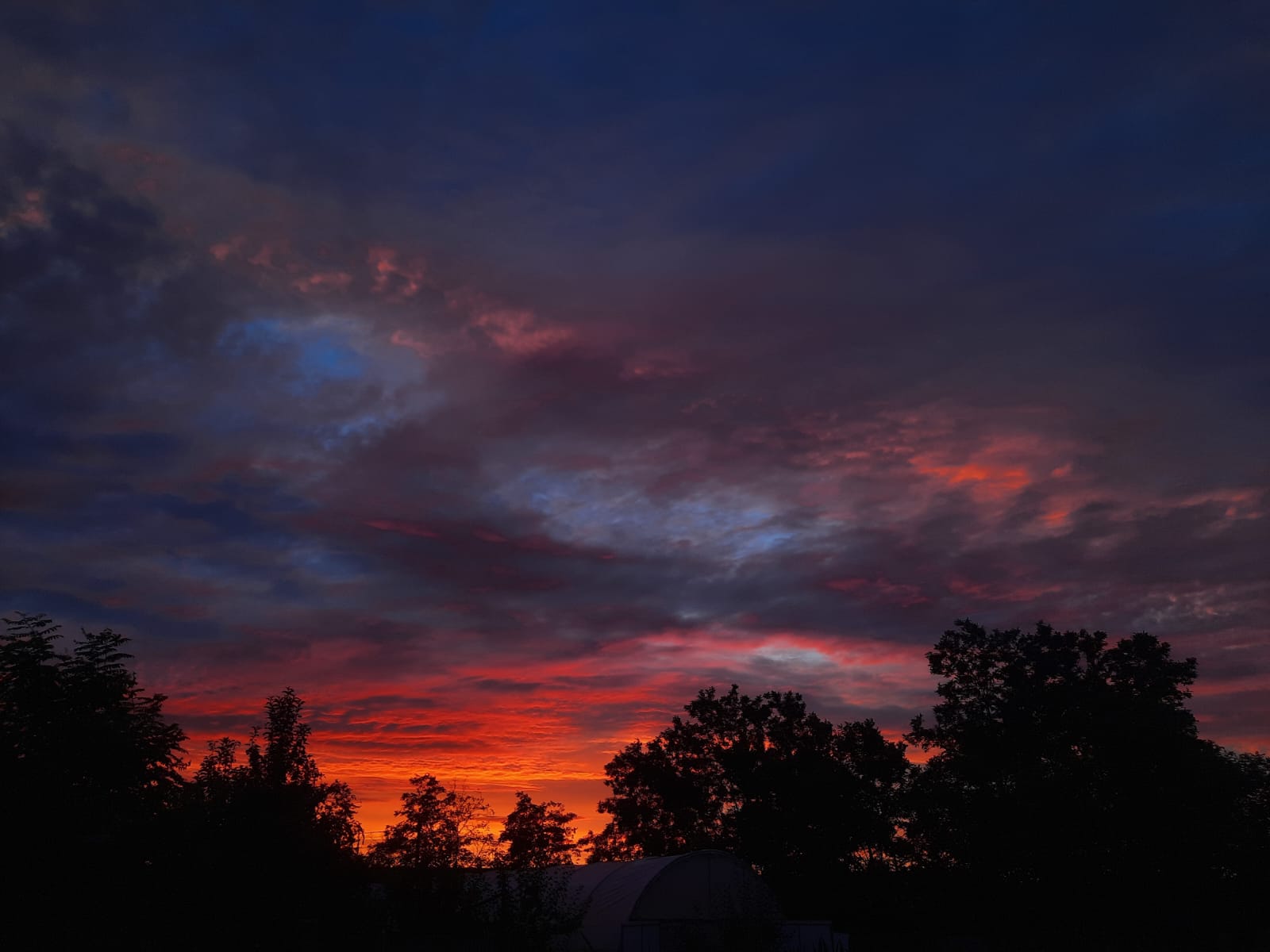 Titlu: O noapte liniștită

PANAITE NAOMI
Descriere : 
Când se lasă seara toată natura adoarme și lasă în urma ei o liniște plăcută .

Clasa a VII-a
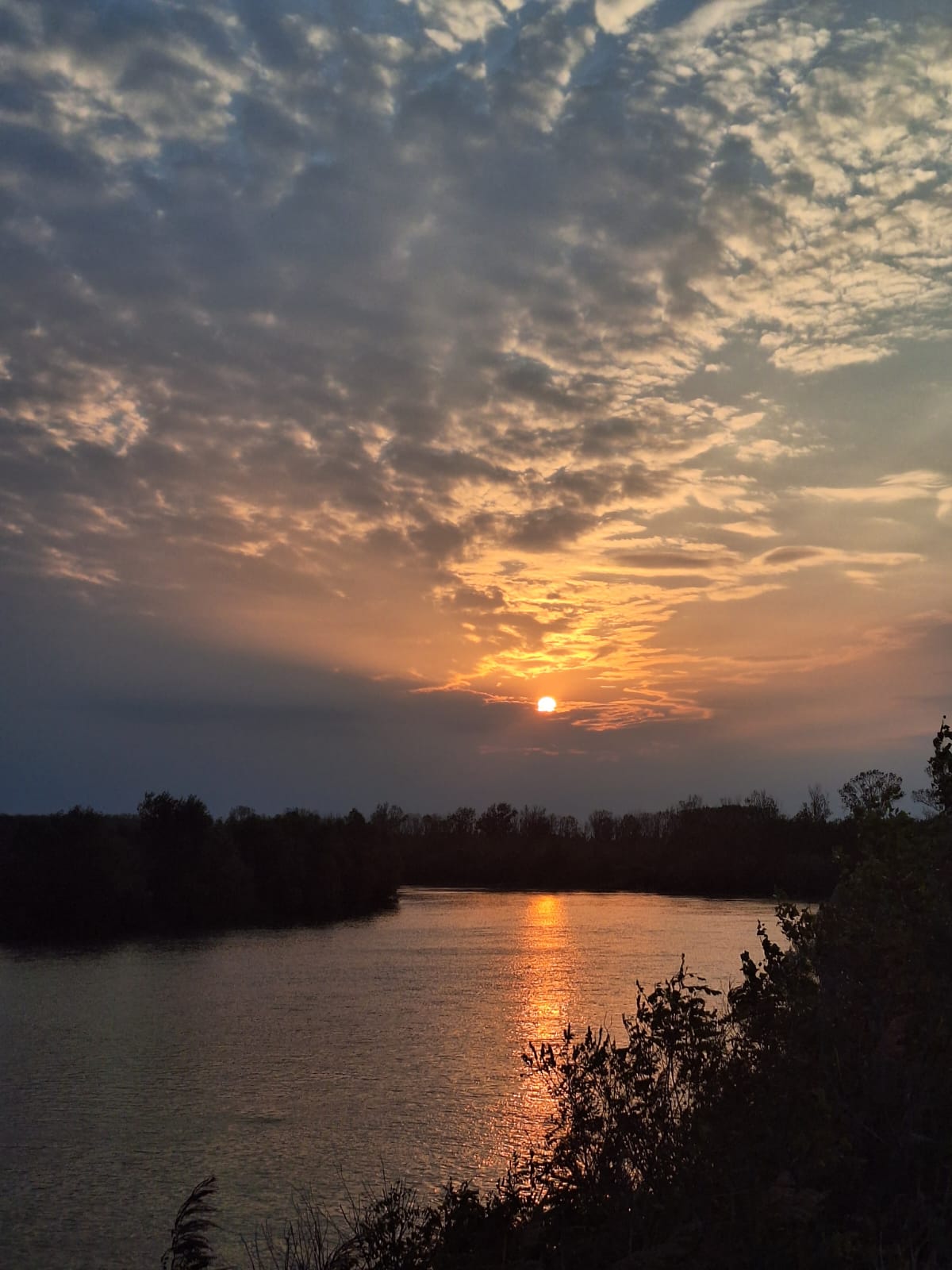 Titlu: Apus de soare

PANAITE NAOMI
Descriere : 
Apusul ne spune că ziua s-a terminat. La apus de Soare natura își ia o altă înfățișare!

Clasa a VII-a
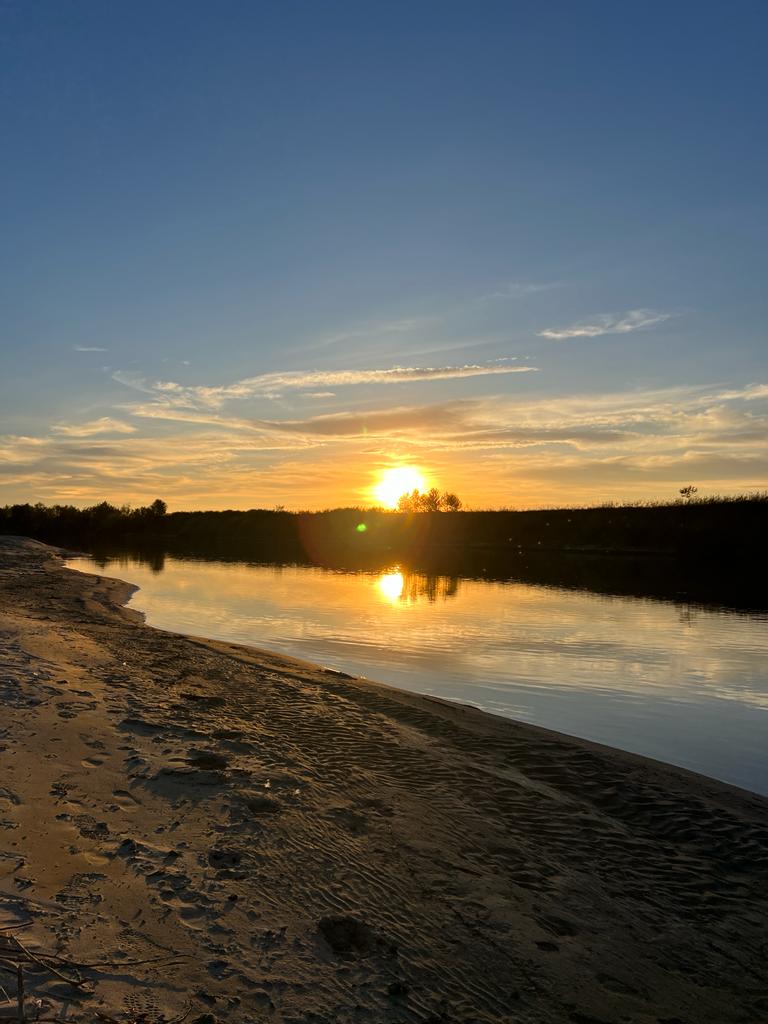 Titlu: Apusul în culori divine
STANCIU ALEXANDRA
Descriere : 
Apusul de soare este un moment plin de frumusețe și mister. Este momentul când soarele începe să se așeze în spatele orizontului și începe să își schimbe culoarea în nuanțe de roșu, galben și portocaliu.
Clasa a VII-a
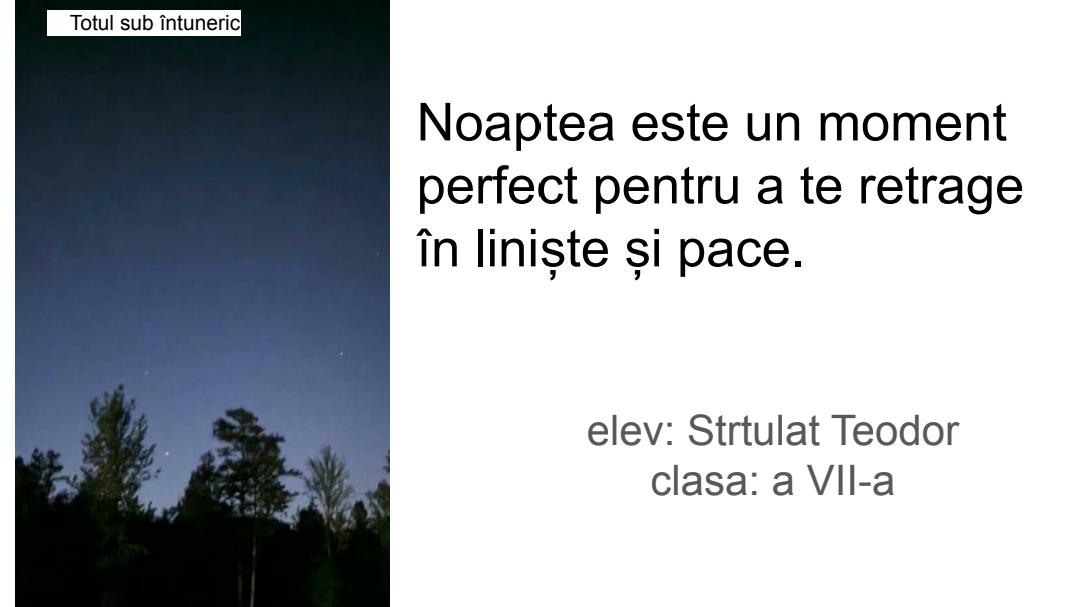 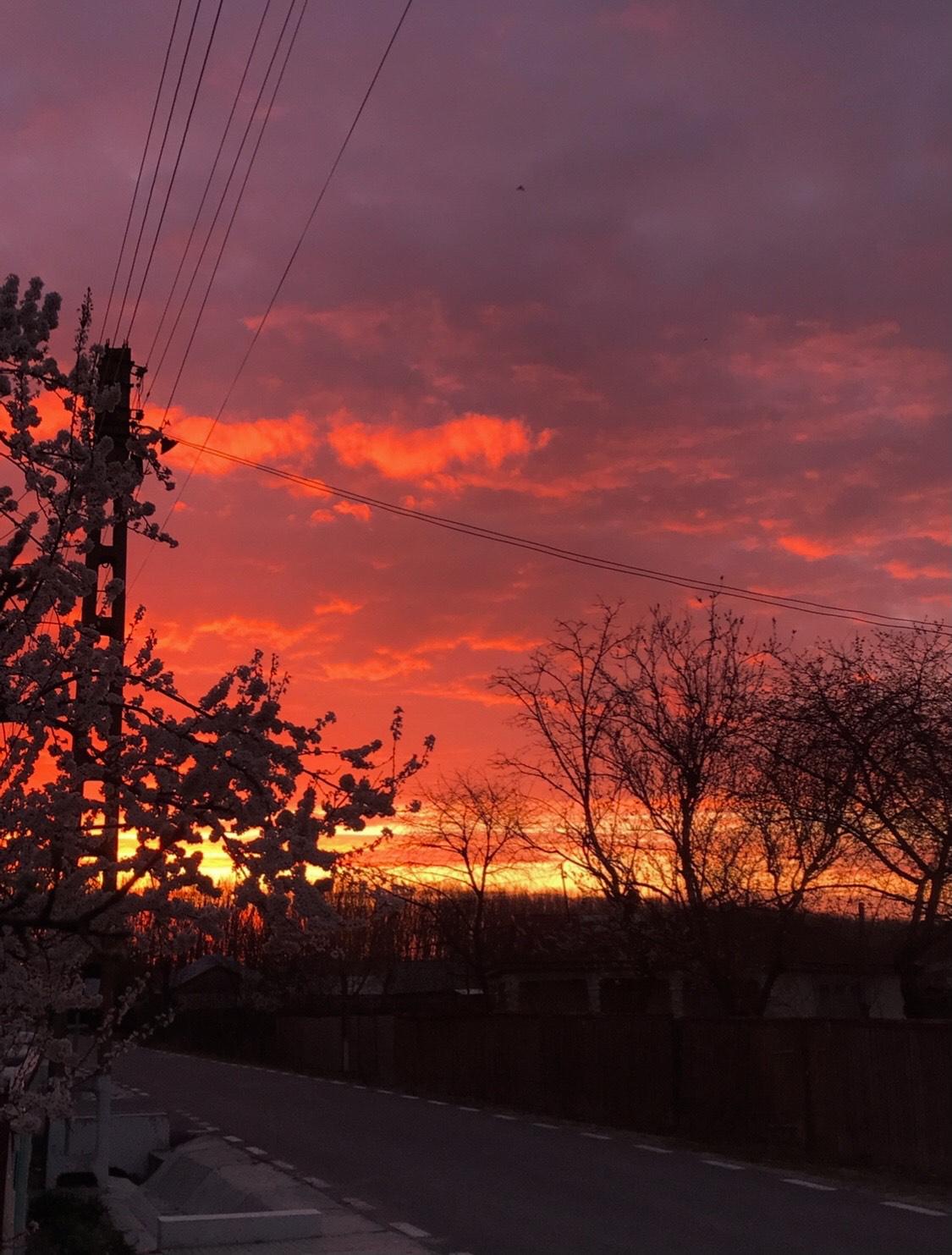 Titlu: Spectacol de culori
               Avram Iris Andrada
                      clasa a VIII-a
Descriere: Razele soarelui blânde încălzesc pământul și luminează cerul într-o explozie de culori. Păsările încep să-și cânte serenada matinală, iar natura se trezește la viață într-un dans al frunzelor și al florilor. Este un moment magic al zilei, plin de promisiuni și speranță pentru aventurile ce urmează.
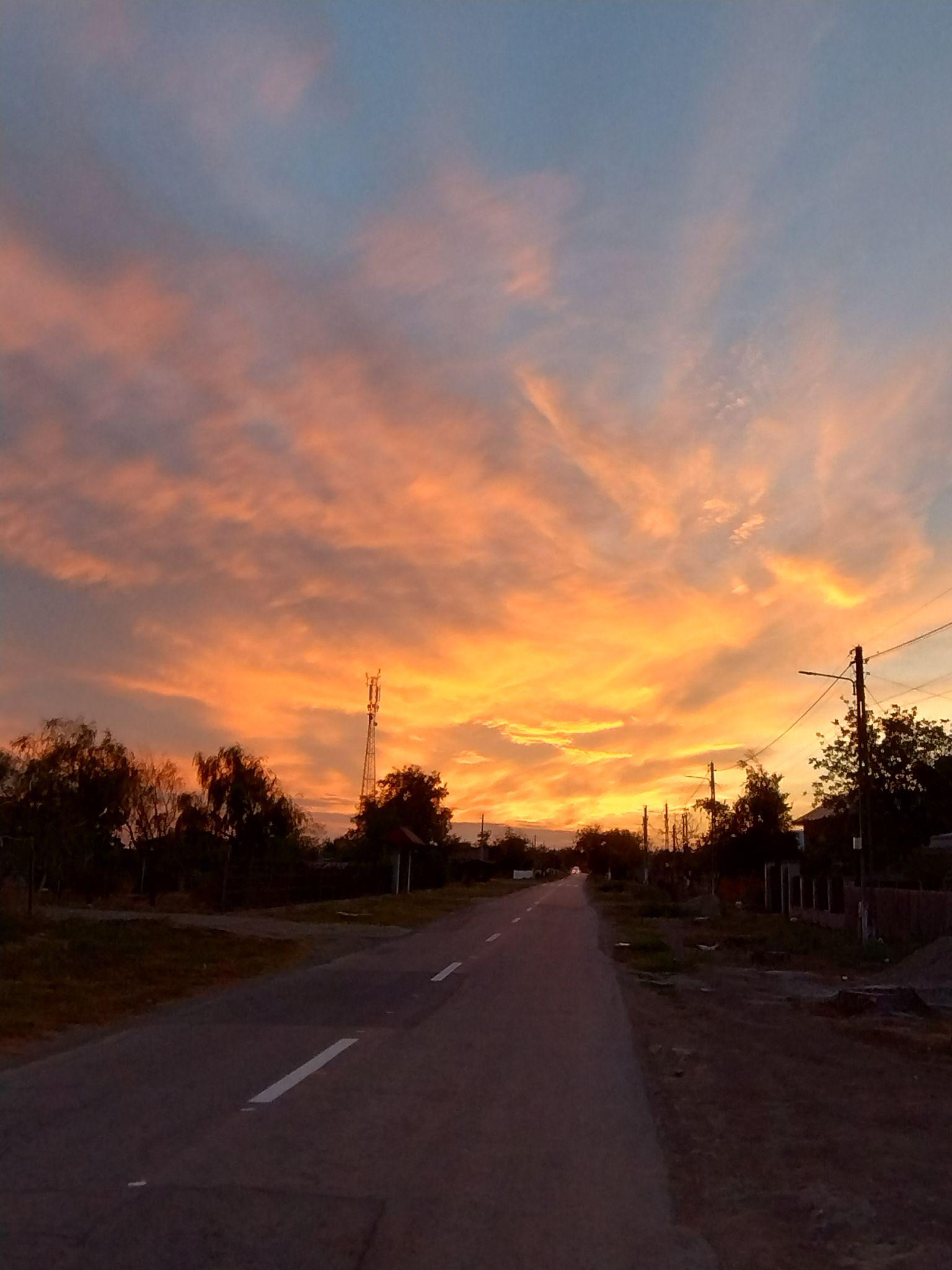 Titlu: O seară de toamnă liniștită!
  Descriere:  Un apus de soare luminos pe ulița casei mele, într-o seară de toamnă ce oferă un sentiment  plăcut.
          Dumitrescu Ștefania
                 clasa a VIII-a
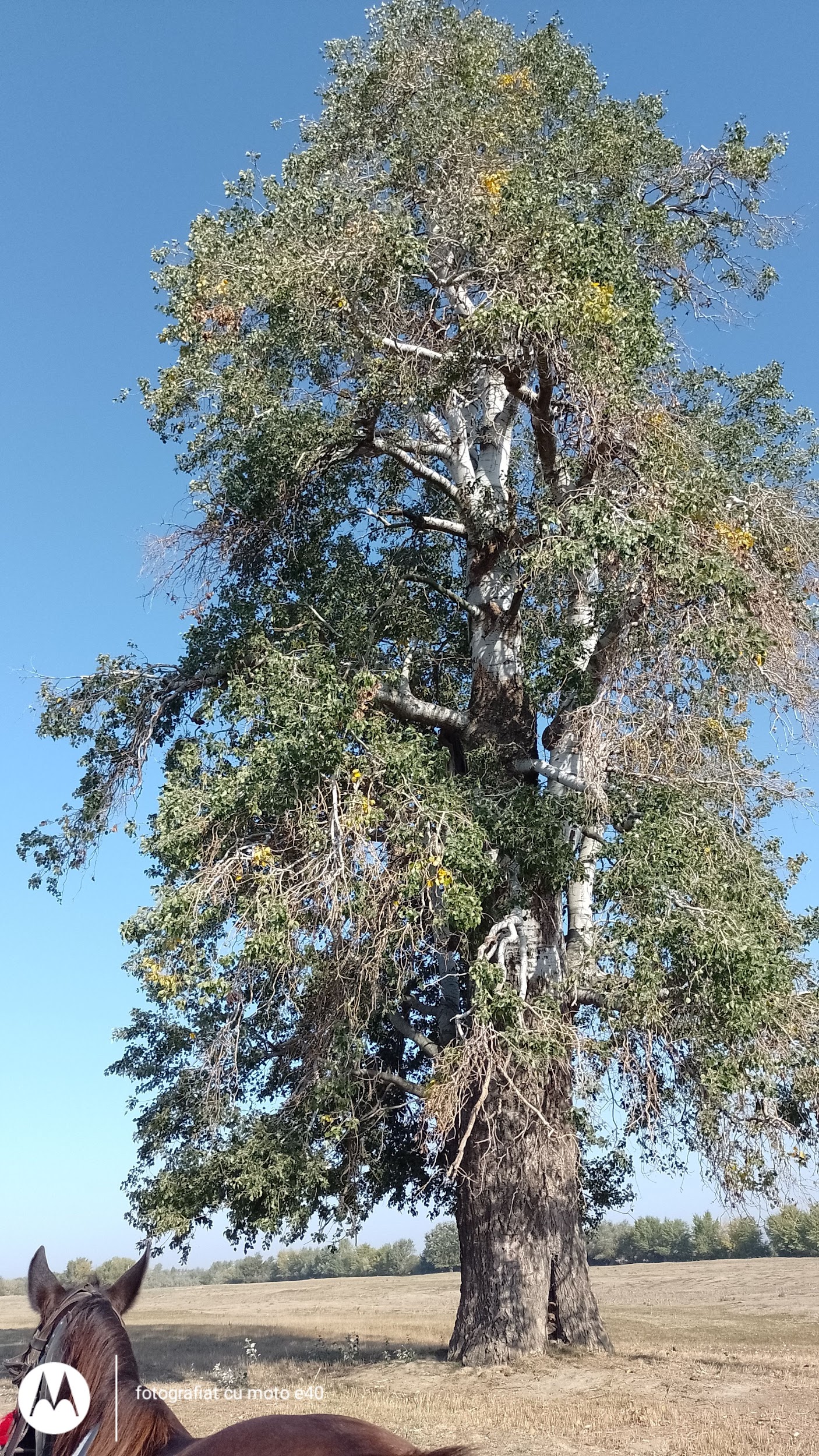 Titlu:Marele copac
       Năstase Ionel Cătălin
             clasa a VII-a
Descriere: Acest copac, mai precis plop, se poate vedea de pe podul de la Lungoci, și de pe drumul de lângă dig, când mergi de la Nămoloasa spre Tudor Vladimirescu.
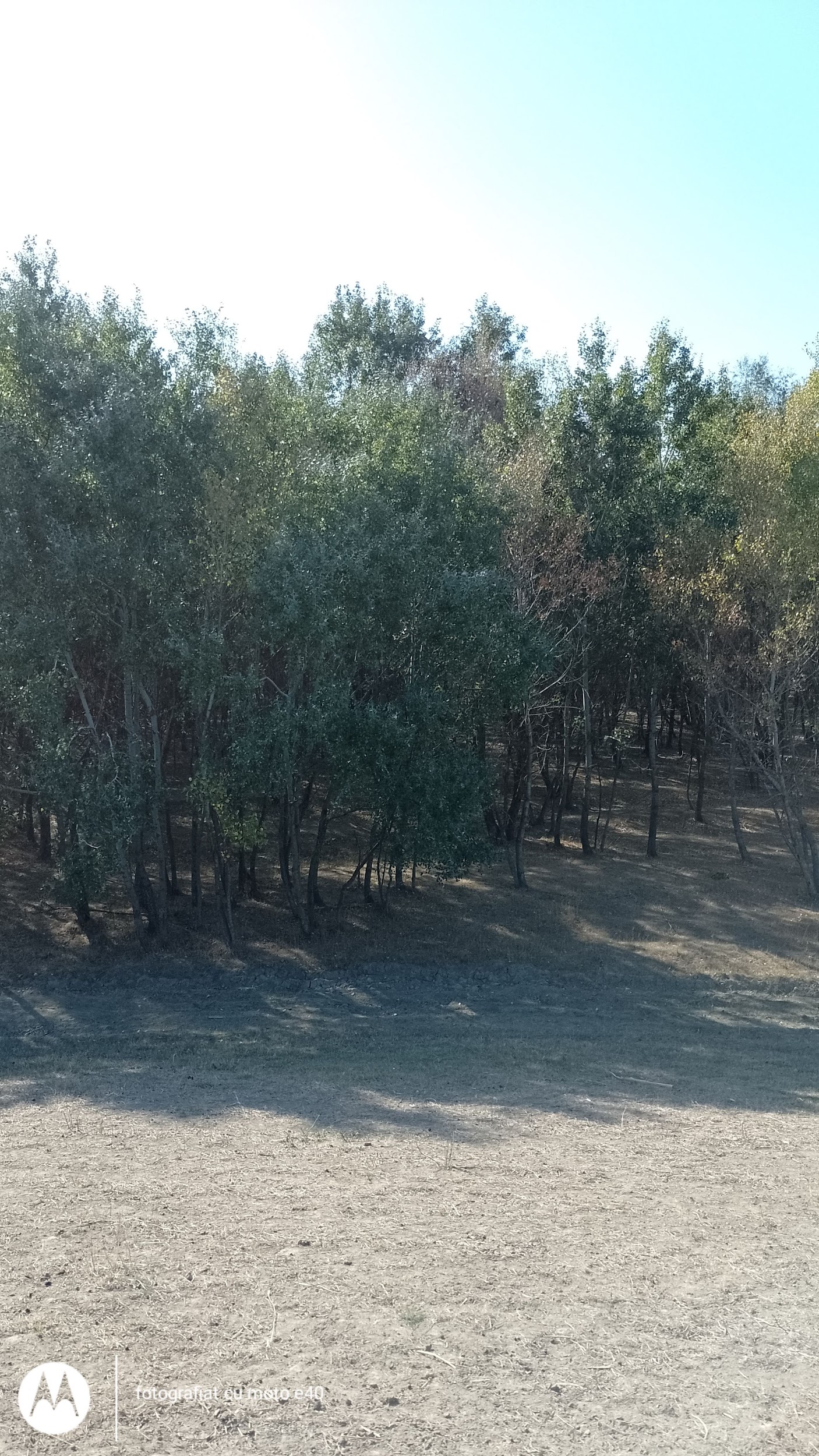 Titlu: Mica pădure
 Năstase Ionel Cătălin
            clasa a VII-a
Descriere: Această mică pădure se poate vedea, când mergi de la Nămoloasa spre Tudor Vladimirescu, pe drumul de lângă dig.
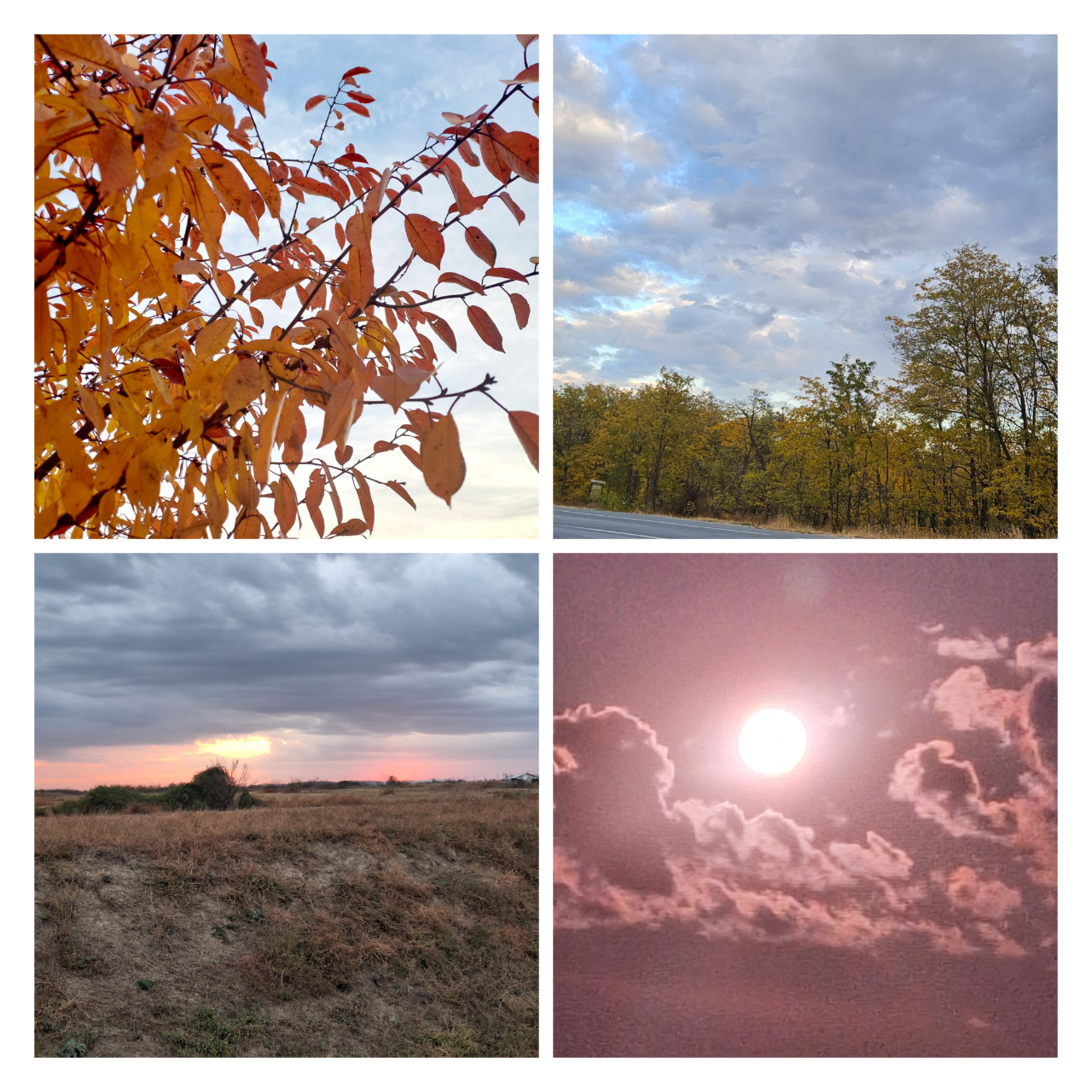 Titlu:Toamna-un popas al naturii
Sebastian David
Descriere: Oriunde întâlnită, toamna e mereu surprinzătoare!
Clasa a VI-a
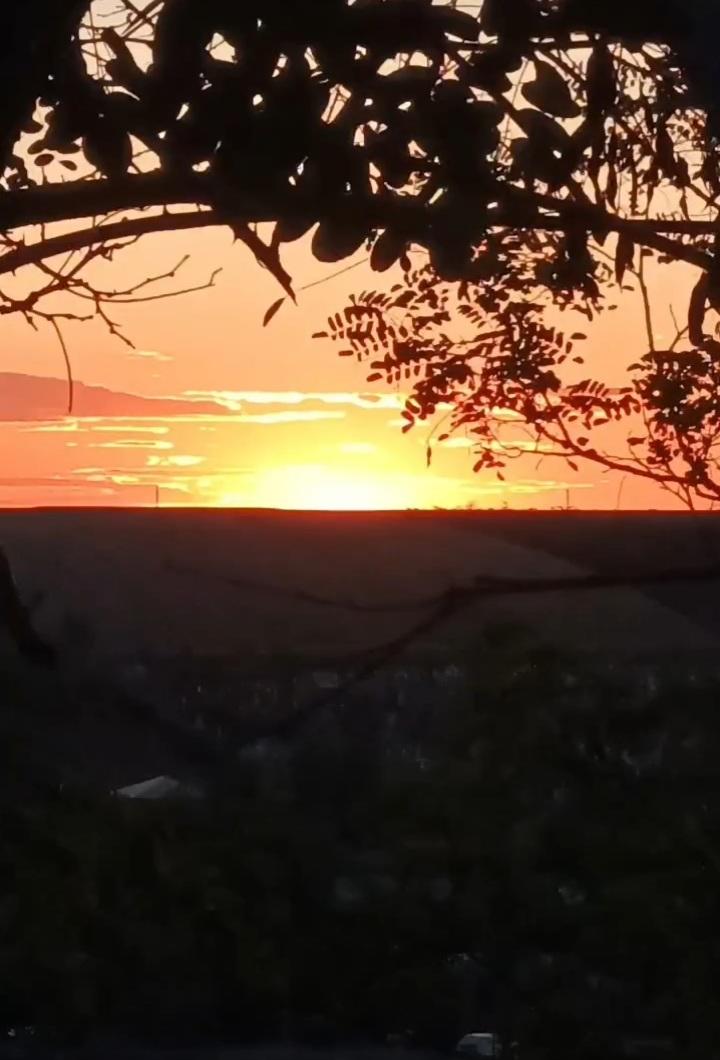 Titlu: Apus de soare
Șerban Maria
Descriere:Mama Natură ne oferă toate nuanțele cerului.Apusul este întotdeauna spectaculos și fermecător.
Clasa a VI-a
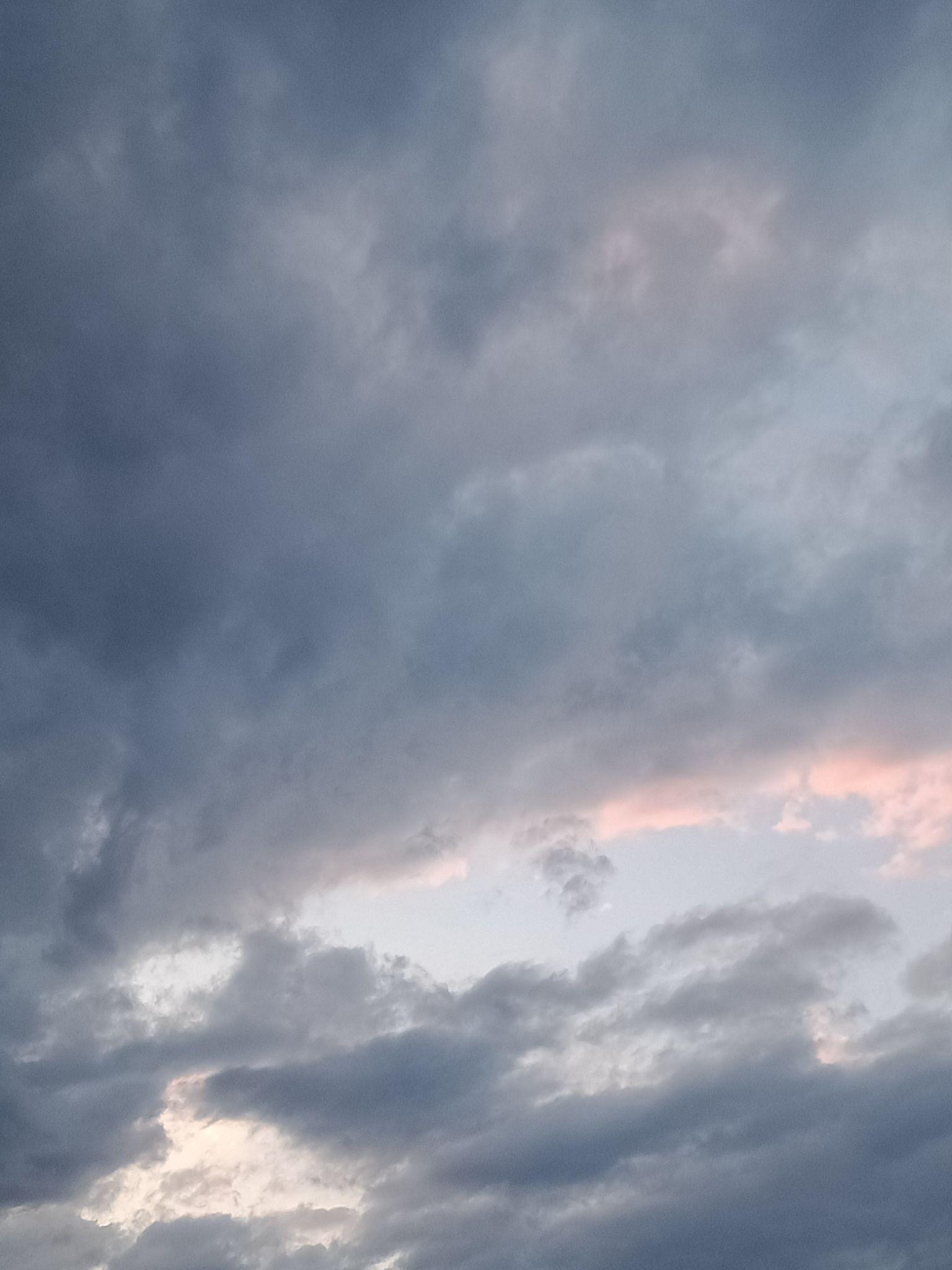 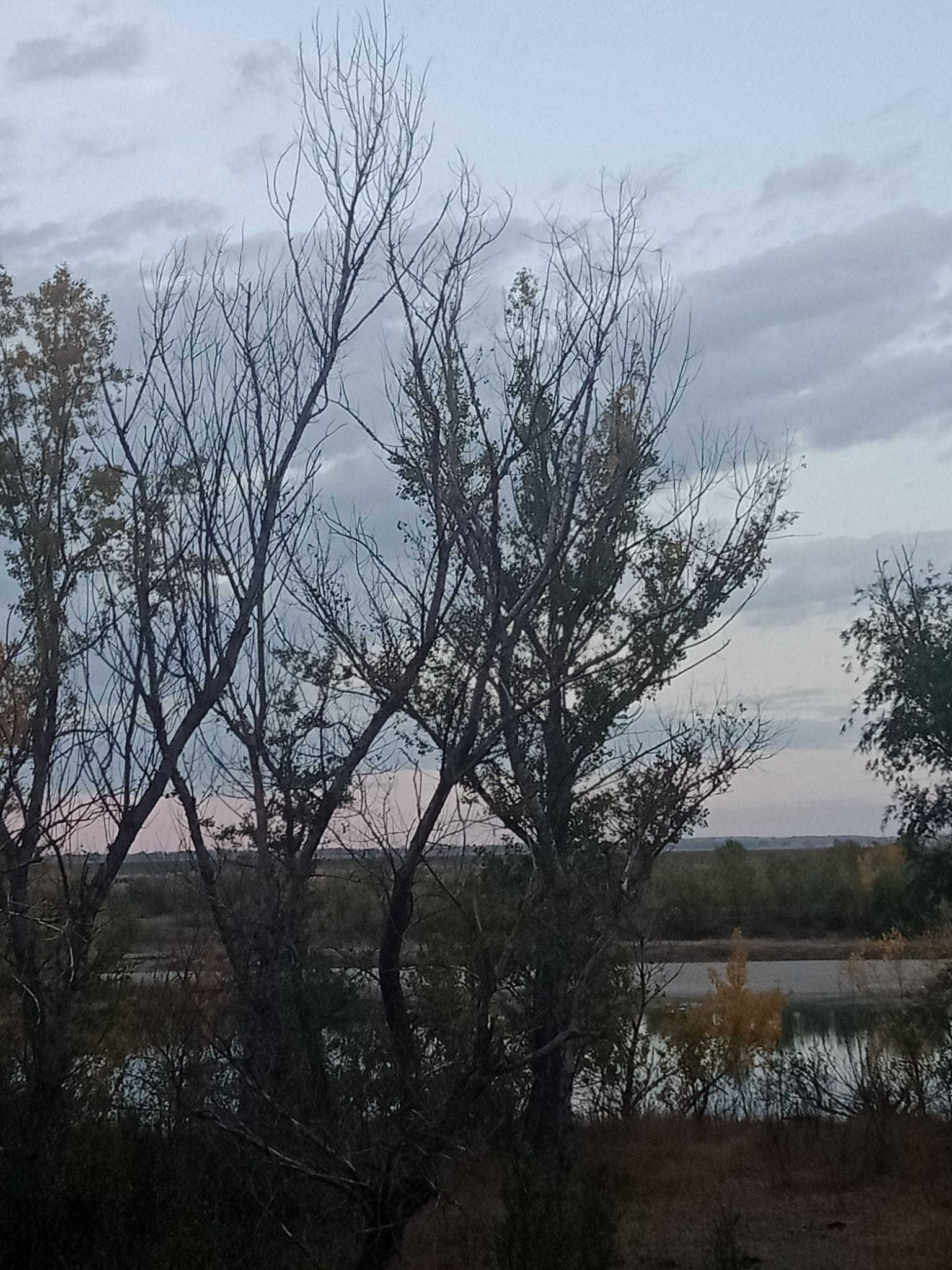 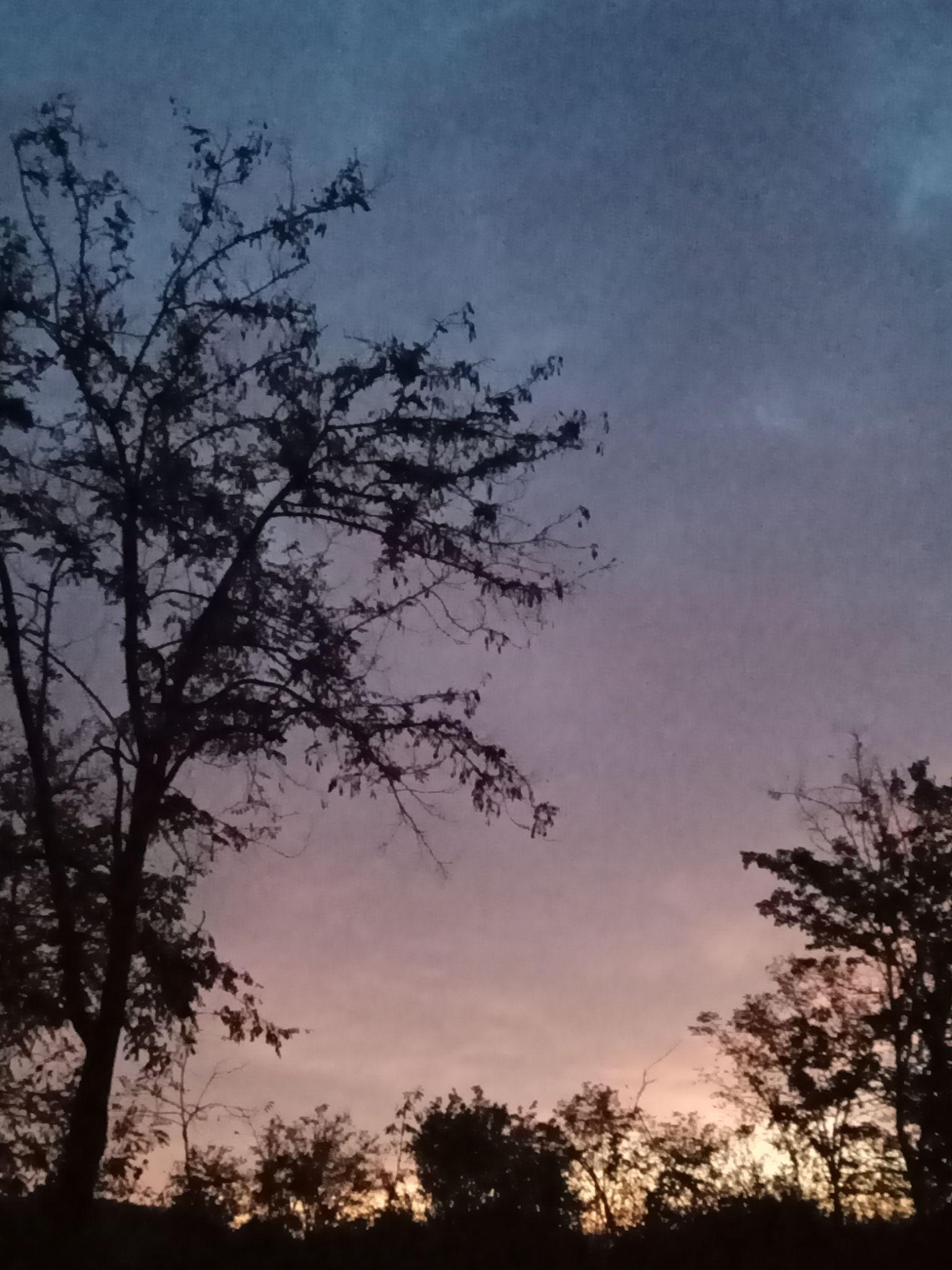 Titlu:Peisaj de toamnă
Iancu Alina
Descriere: Natura, un pictor neobosit ce oferă mereu momente de încântare.
Clasa a VI-a
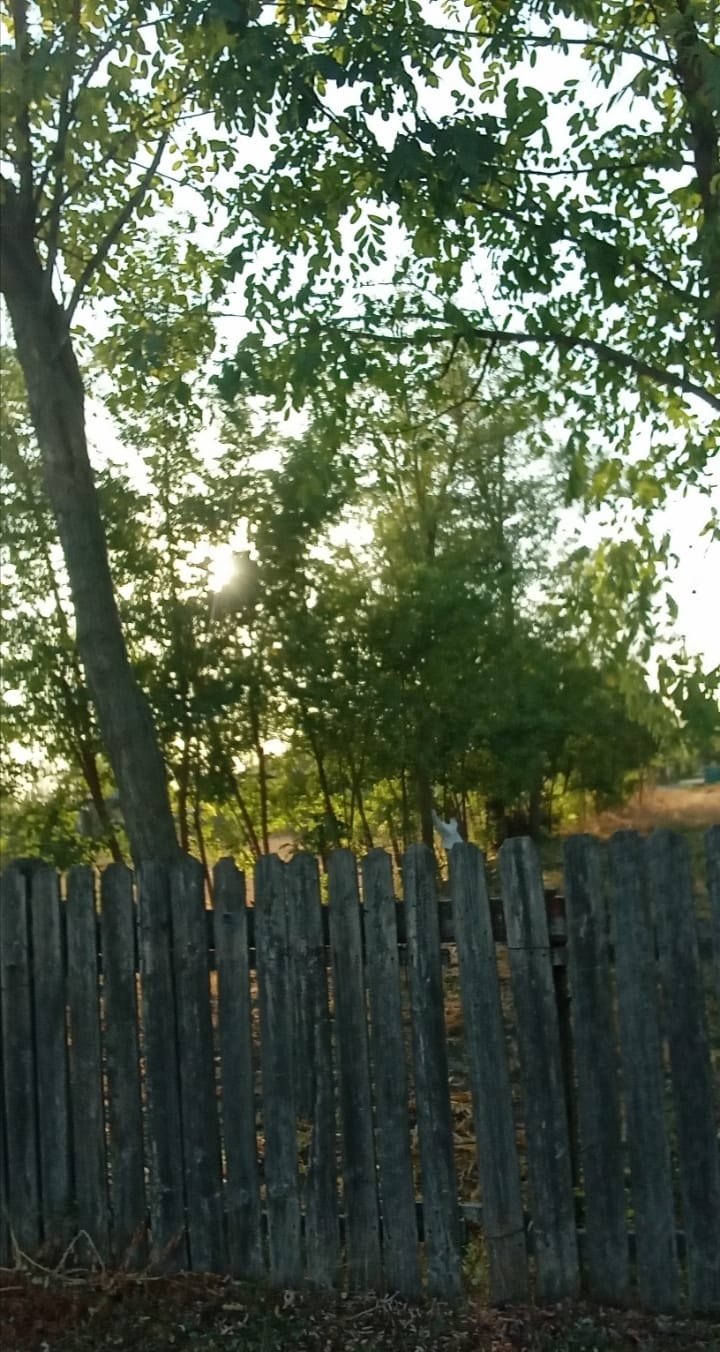 Titlu:Toamna în grădina casei mele
Dumitru Sonia Beatriz
Descriere: Acesta este cel mai frumos cadou de la Dumnezeu pe care ni l-a dat pentru a putea supraviețui și a ne adapta. Noi suntem recunoscători pentru aceasta și avem obligația de a proteja NATURA.
Clasa a VI-a
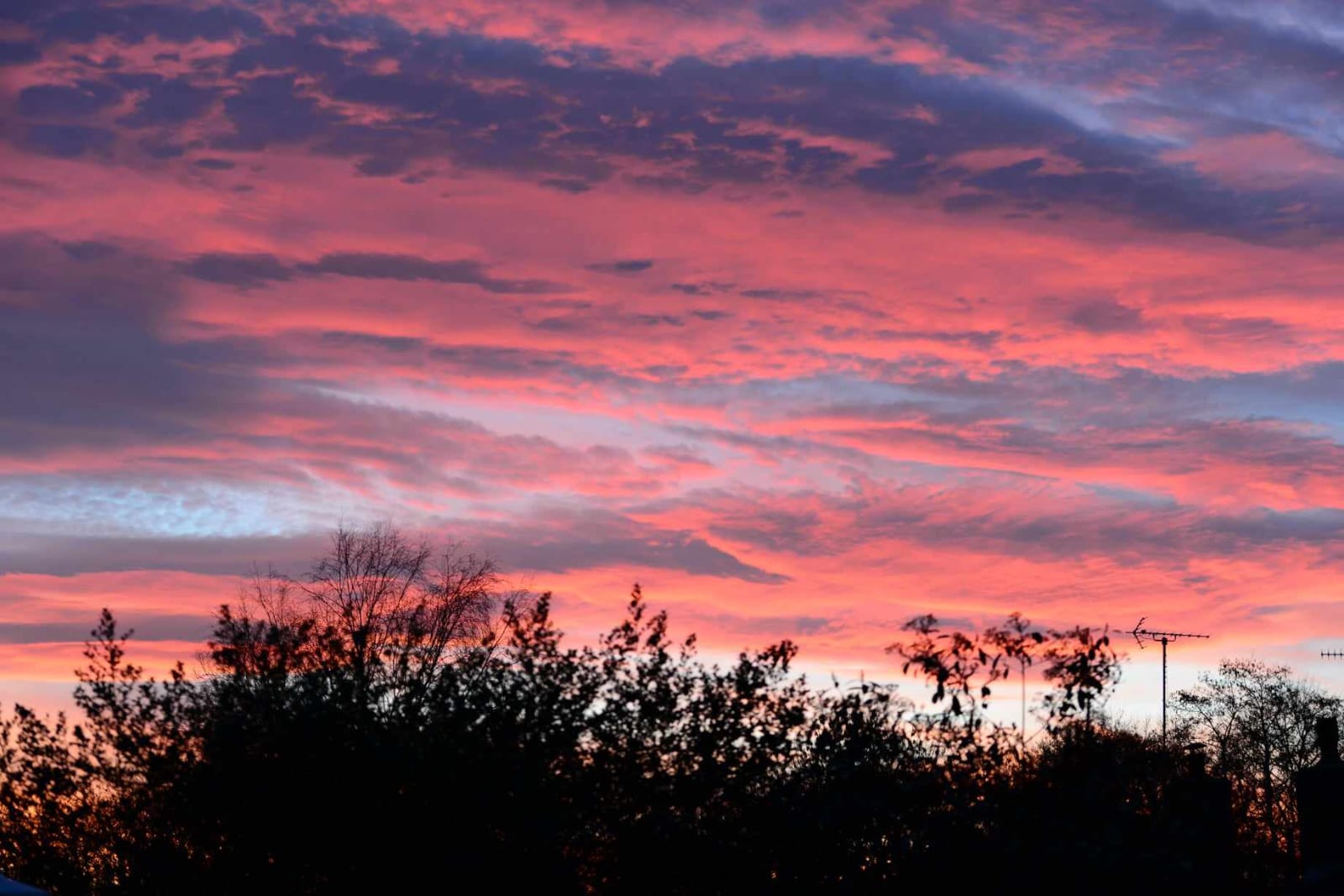 Titlu:Cer de toamnă
Goleanu Ștefan
Descriere: Cerul înroșit al unei toamne târzii
Clasa a VI-a